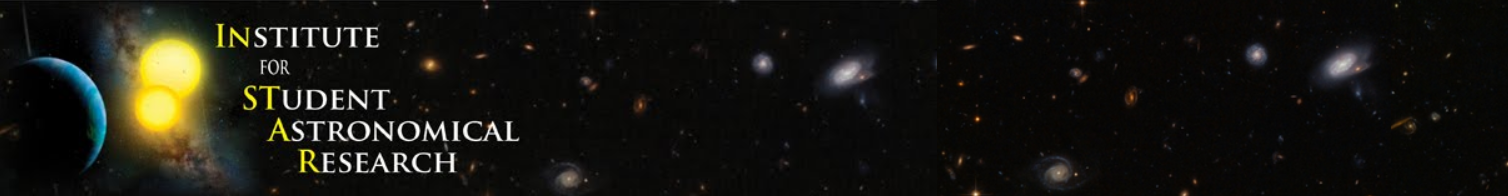 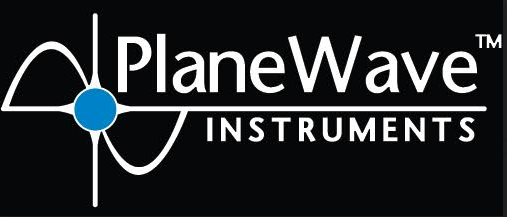 Student Astronomical Research
Bridging the Gap with CubeSats
Rachel Freed		@RachFreed	r.freed2010@gmail.com
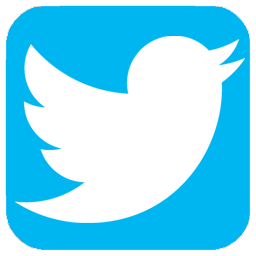 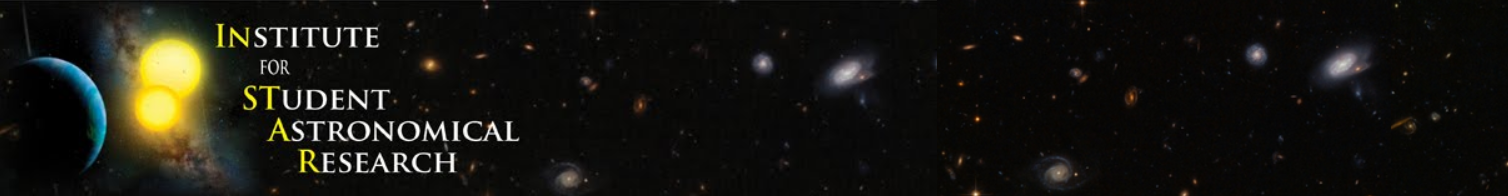 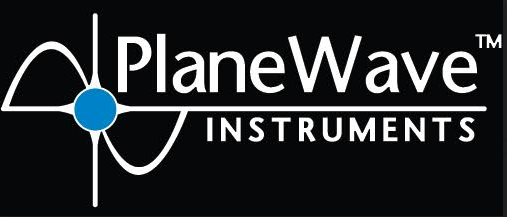 Why?
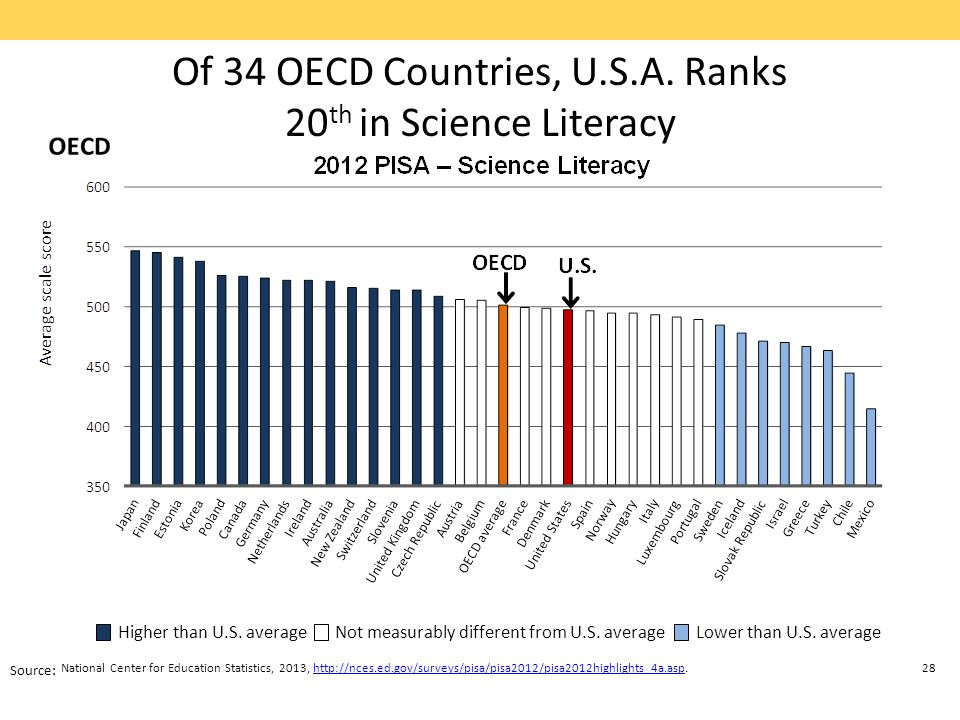 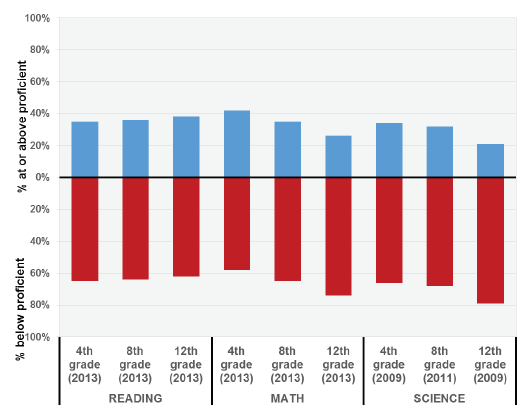 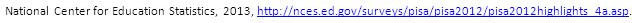 [Speaker Notes: Why? Why student astronomical research? 
The NEED: US falling seriously behind in science, math, engineering, skills….
PISA & TIMMS Data, Obama’s call for increased science work force, 
The Motivation: Astronomy captures the imagination, it inspires, it’s attainable, it teaches all the skills
Humanity: Astronomy bridges the many divides, examples: Hechter, Astronomers without Borders, Example from Garching…, ISS, International collaborations, aboriginal astronomy in Australia,]
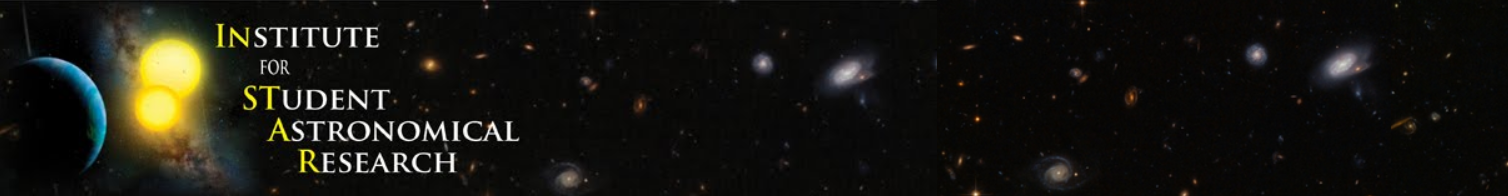 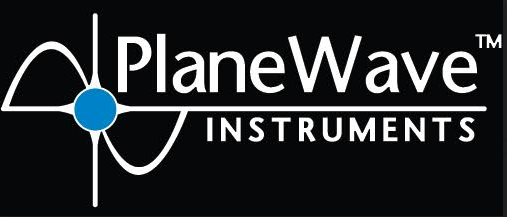 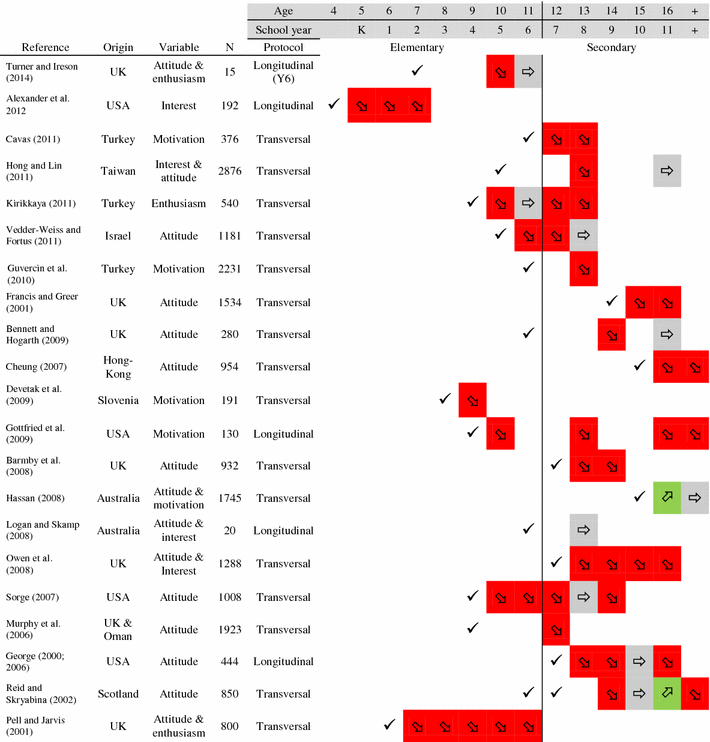 Analysis of the Decline in Interest Towards School Science and Technology from Grades 5 Through 11
Potvin, P., & Hasni, A. (2014). Analysis of the Decline in Interest Towards School Science and Technology from Grades 5 Through 11. Journal of Science Education and Technology
[Speaker Notes: Why? Why student astronomical research? 
The NEED: US falling seriously behind in science, math, engineering, skills….
PISA & TIMMS Data, Obama’s call for increased science work force, 
The Motivation: Astronomy captures the imagination, it inspires, it’s attainable, it teaches all the skills
Humanity: Astronomy bridges the many divides, examples: Hechter, Astronomers without Borders, Example from Garching…, ISS, International collaborations, aboriginal astronomy in Australia,]
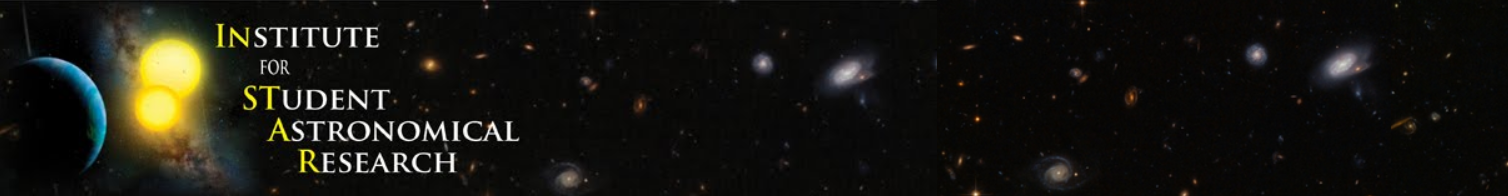 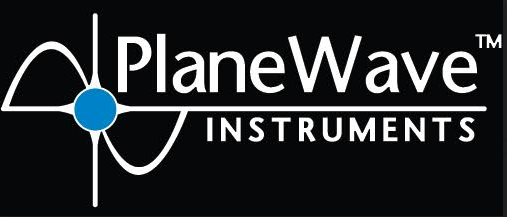 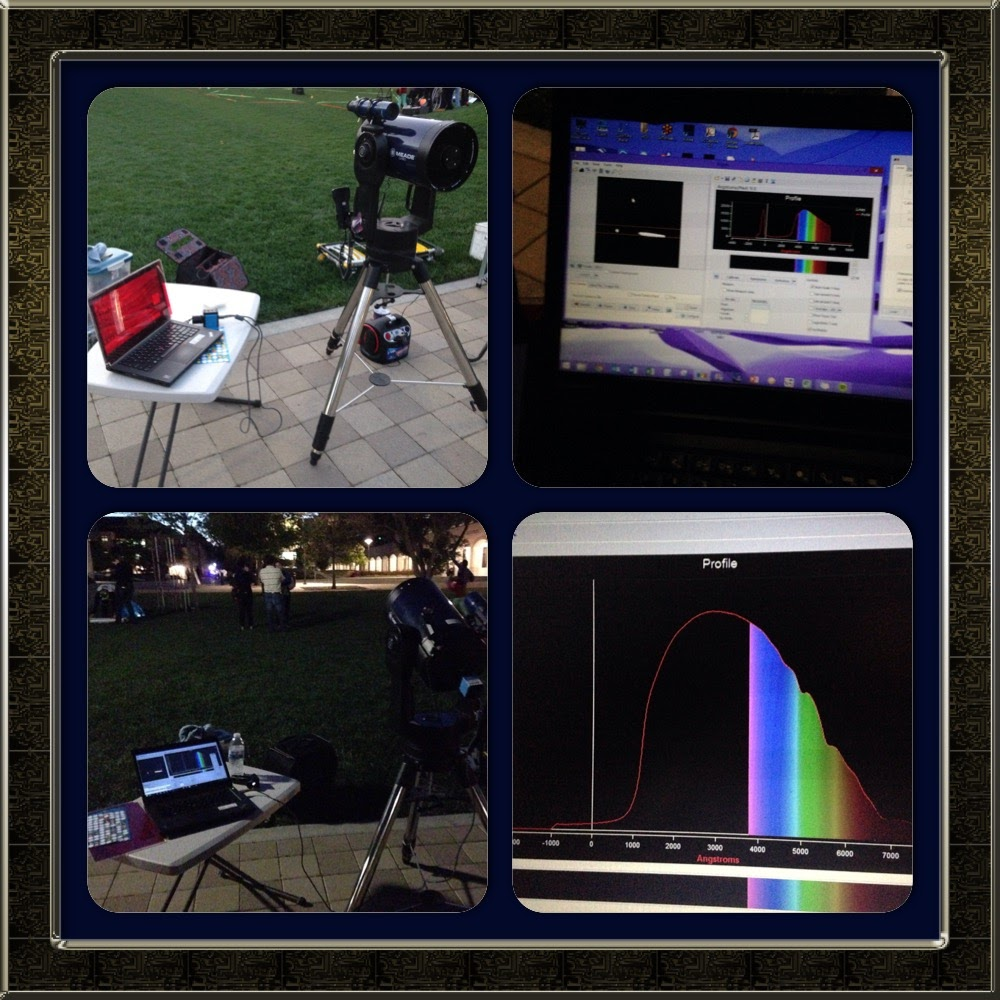 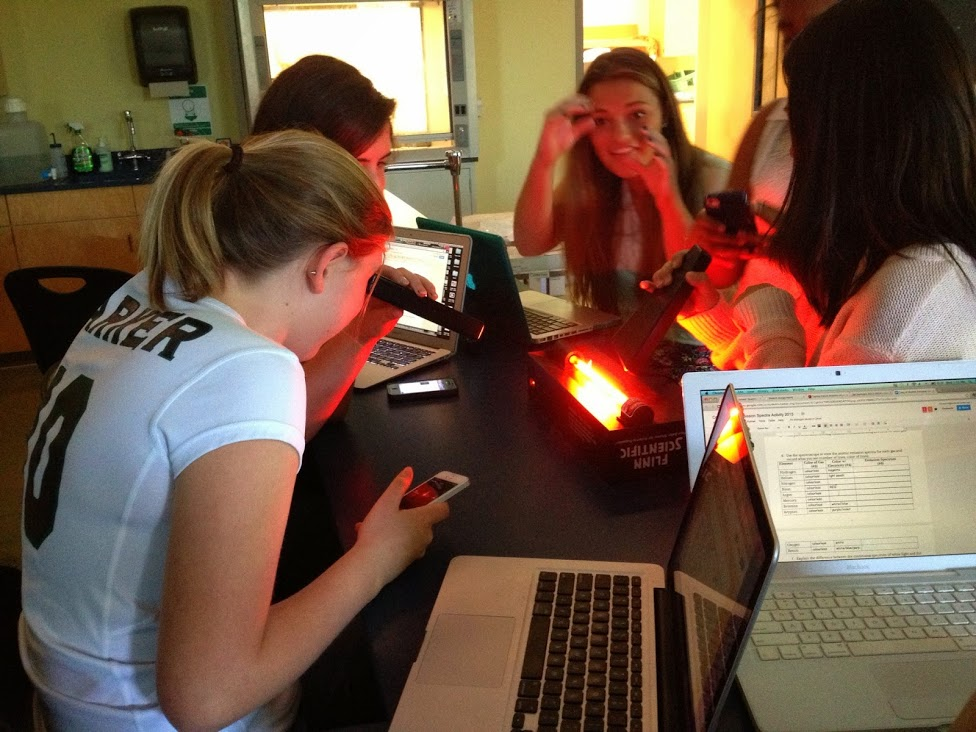 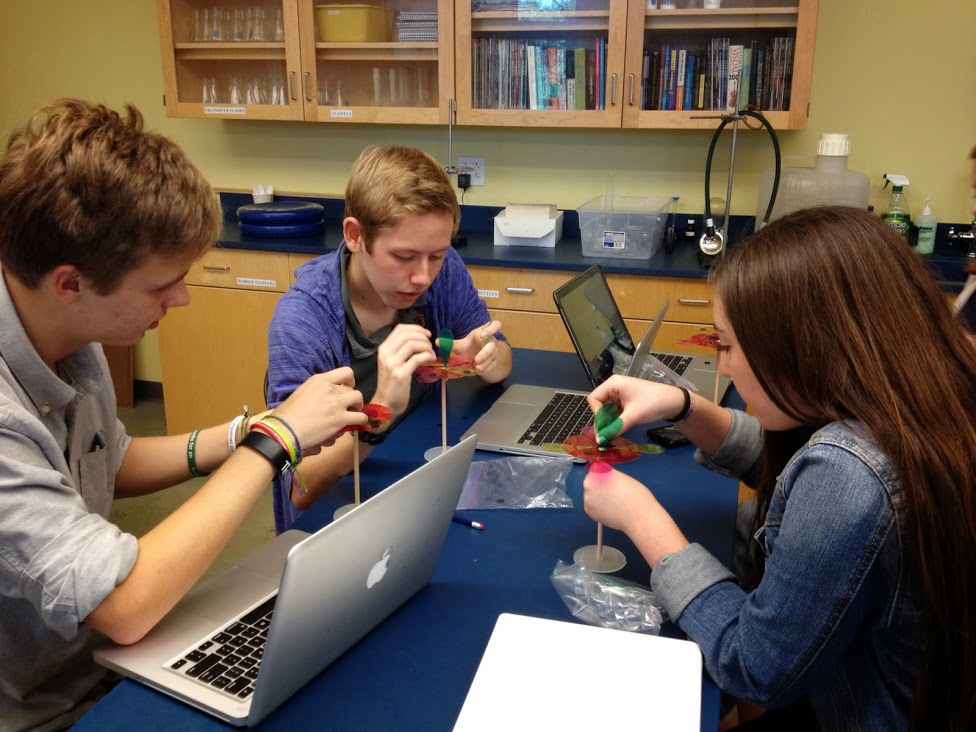 [Speaker Notes: Why? Why student astronomical research? 
The NEED: US falling seriously behind in science, math, engineering, skills….
PISA & TIMMS Data, Obama’s call for increased science work force, 
The Motivation: Astronomy captures the imagination, it inspires, it’s attainable, it teaches all the skills
Humanity: Astronomy bridges the many divides, examples: Hechter, Astronomers without Borders, Example from Garching…, ISS, International collaborations, aboriginal astronomy in Australia,]
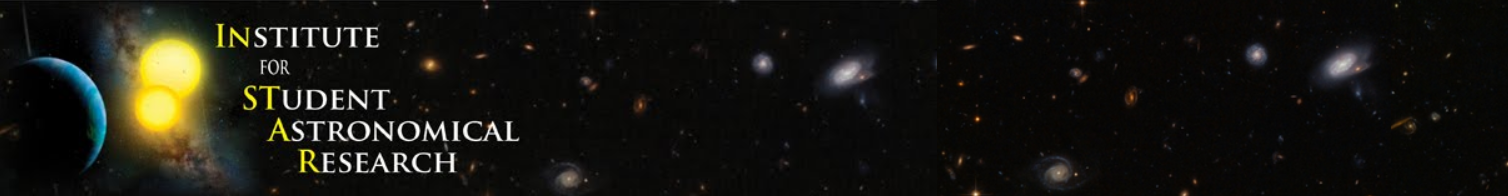 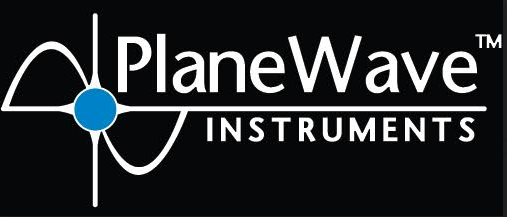 Why?
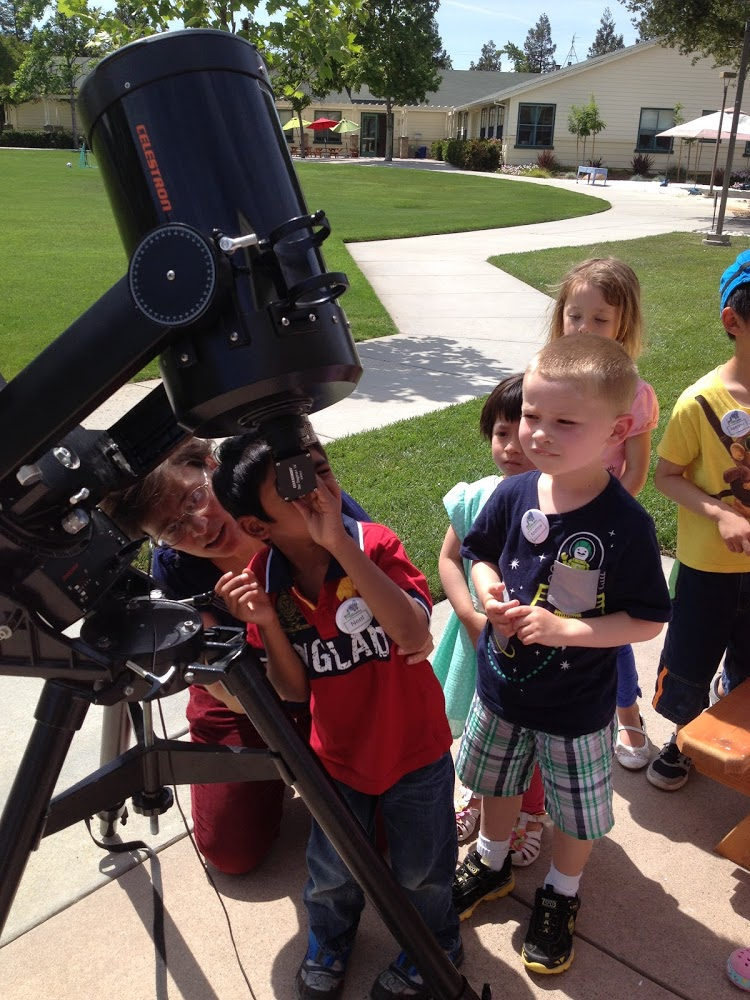 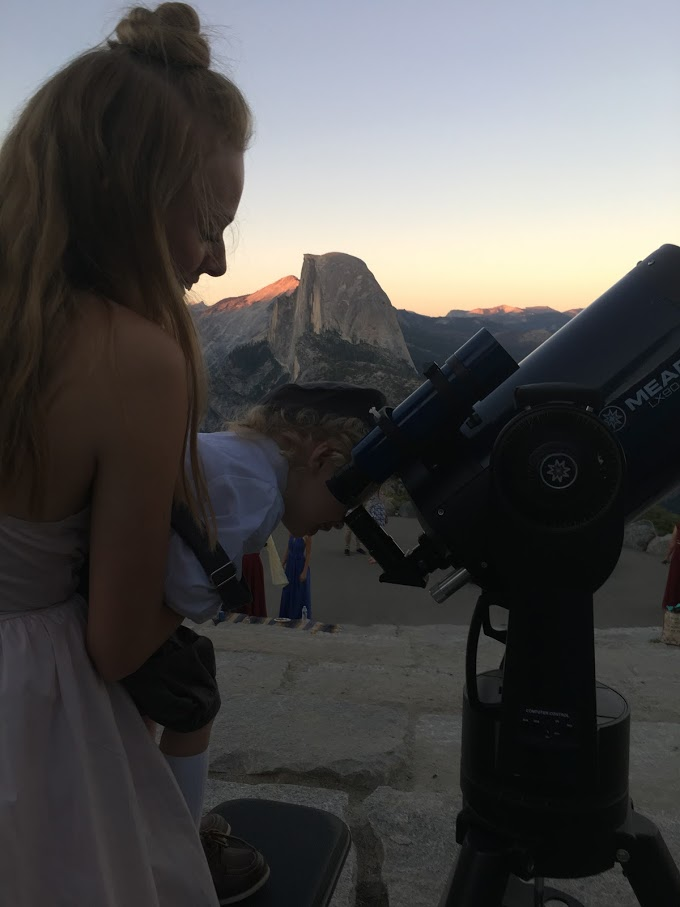 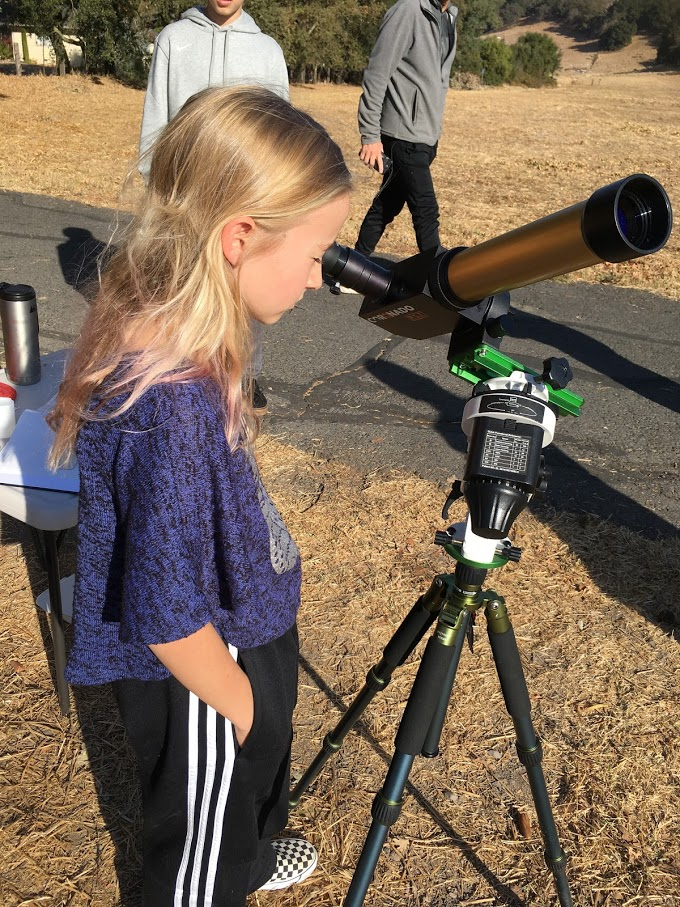 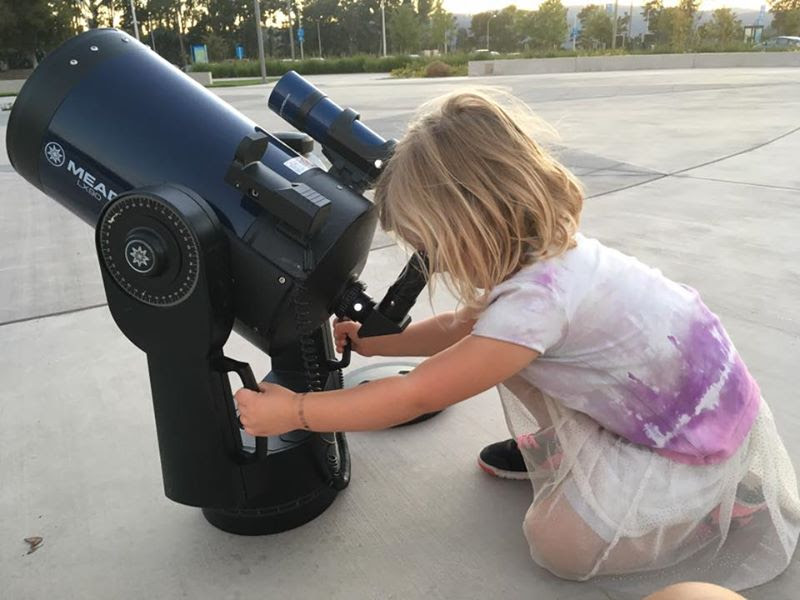 Motivation and Inspiration
[Speaker Notes: Why? Why student astronomical research? 
The NEED: US falling seriously behind in science, math, engineering, skills….
PISA & TIMMS Data, Obama’s call for increased science work force, 
The Motivation: Astronomy captures the imagination, it inspires, it’s attainable, it teaches all the skills
Humanity: Astronomy bridges the many divides, examples: Hechter, Astronomers without Borders, Example from Garching…, ISS, International collaborations, aboriginal astronomy in Australia,]
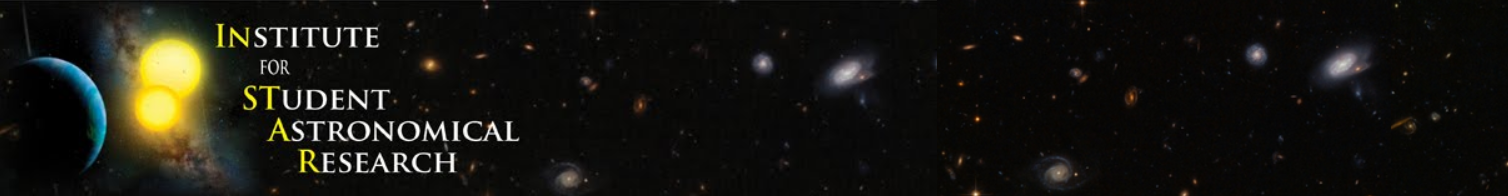 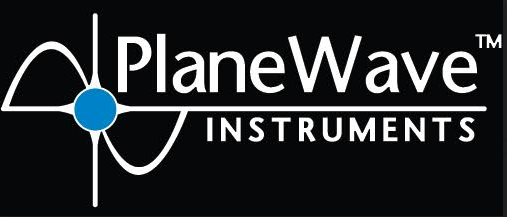 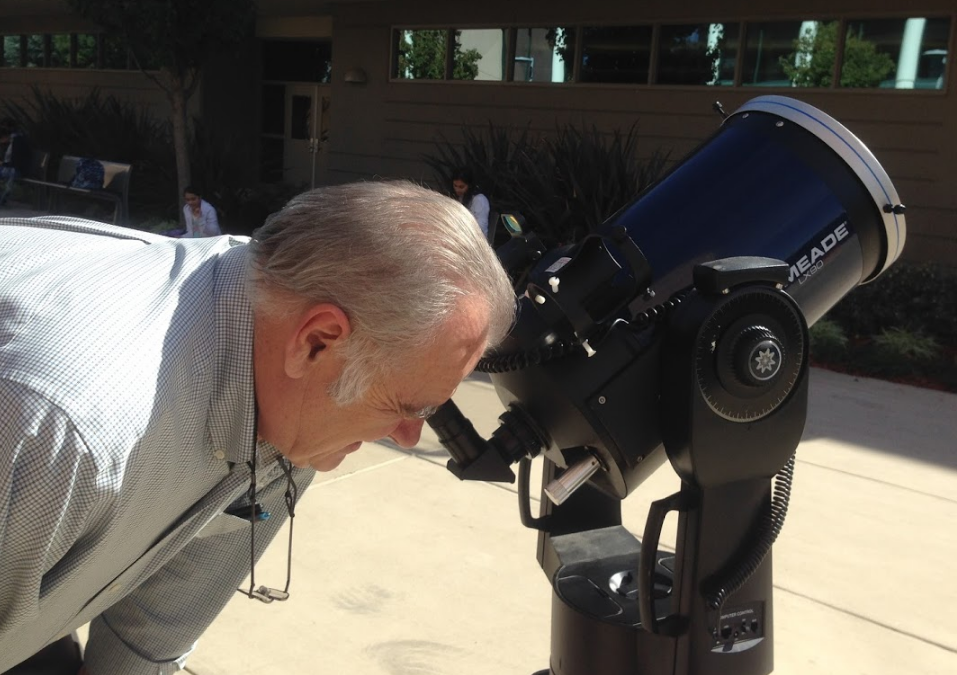 Motivation
Why?
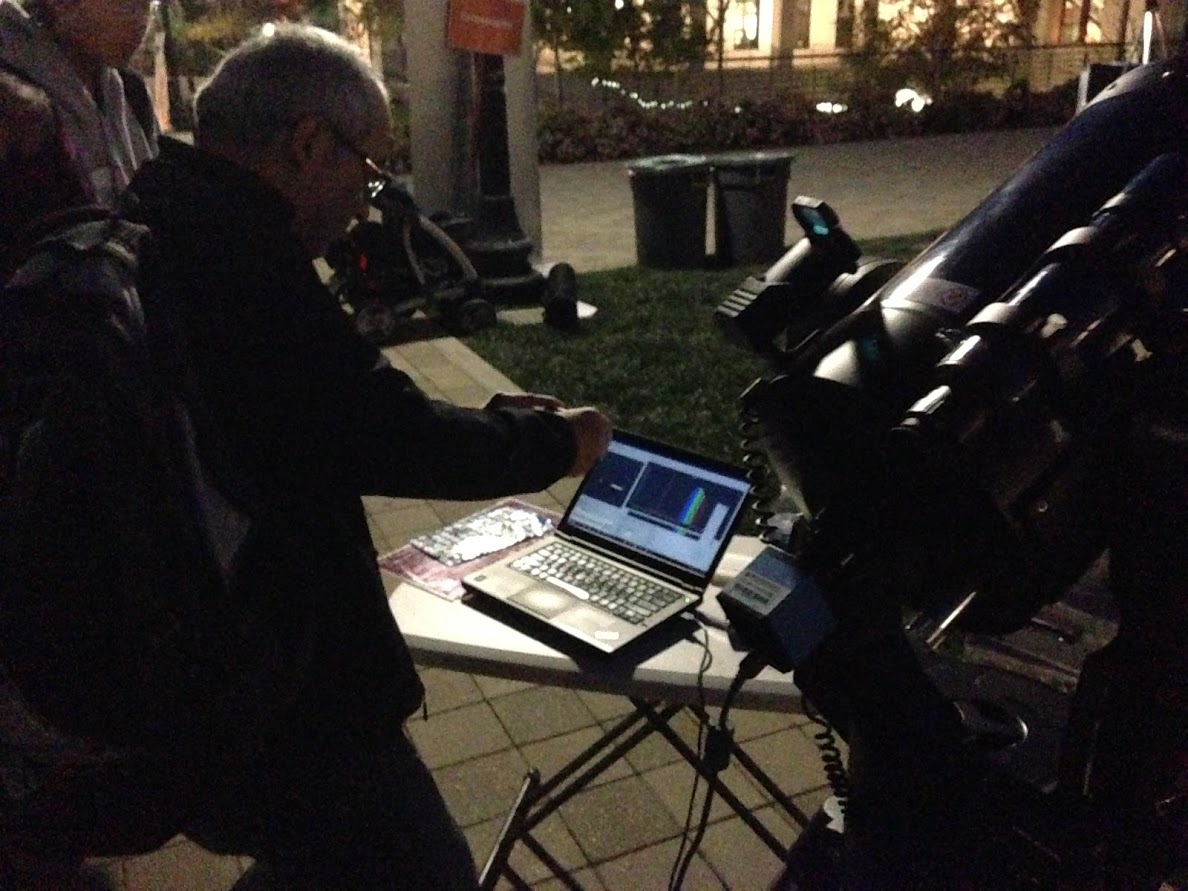 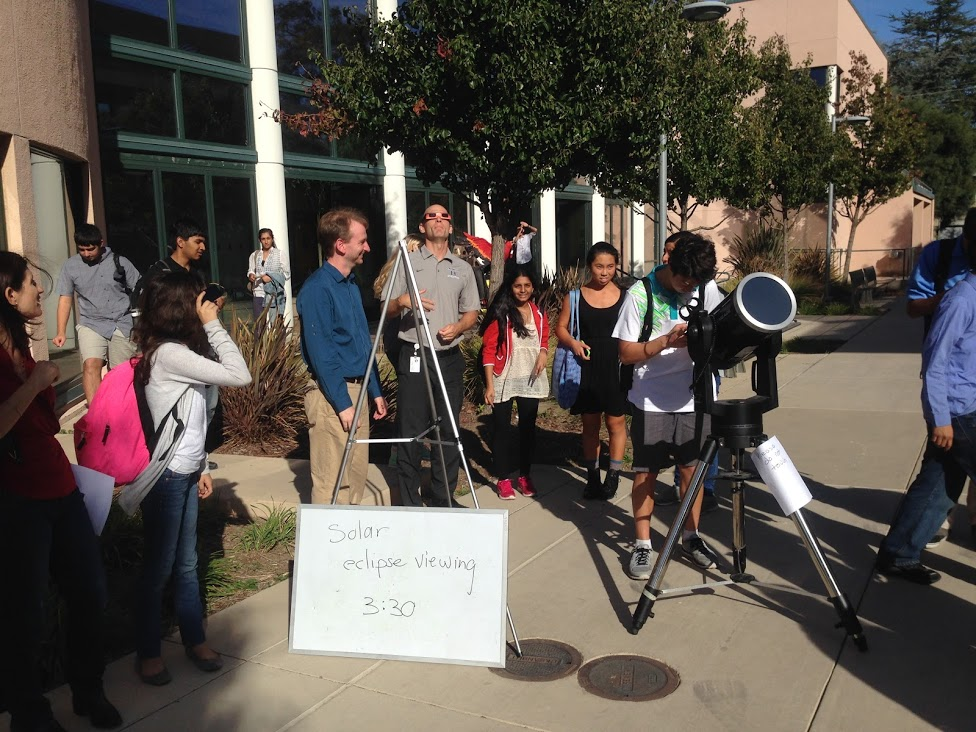 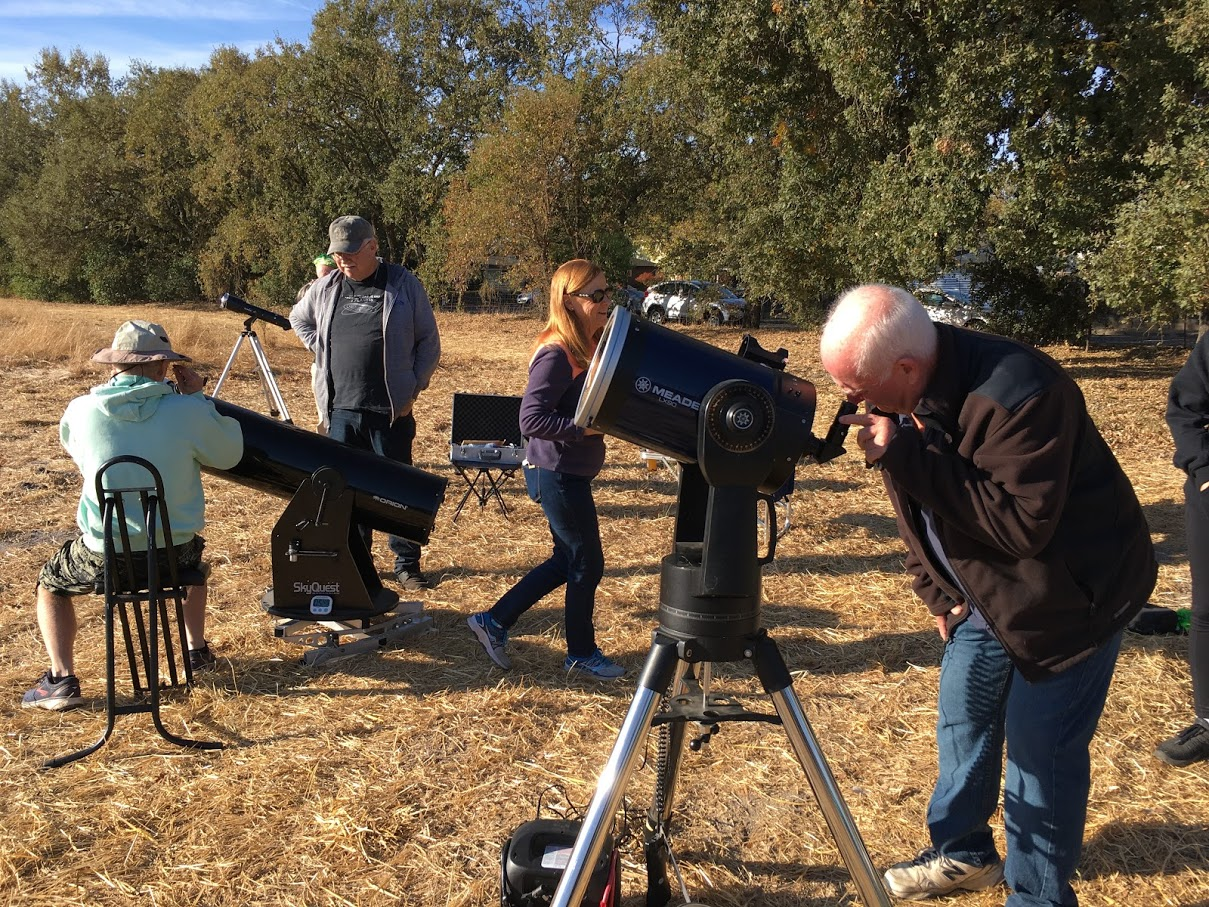 [Speaker Notes: Why? Why student astronomical research? 
The NEED: US falling seriously behind in science, math, engineering, skills….
PISA & TIMMS Data, Obama’s call for increased science work force, 
The Motivation: Astronomy captures the imagination, it inspires, it’s attainable, it teaches all the skills
Humanity: Astronomy bridges the many divides, examples: Hechter, Astronomers without Borders, Example from Garching…, ISS, International collaborations, aboriginal astronomy in Australia,]
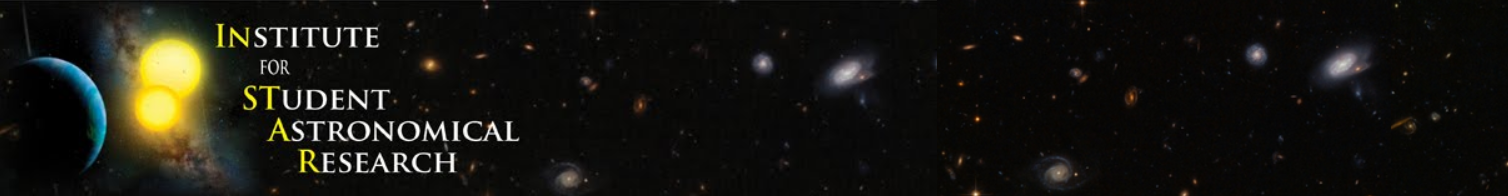 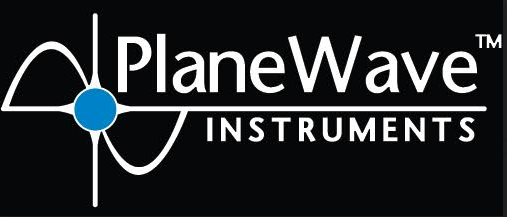 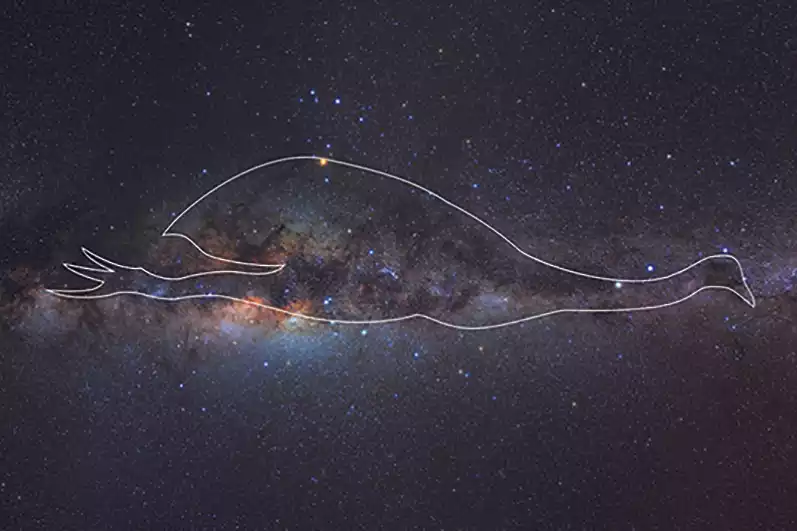 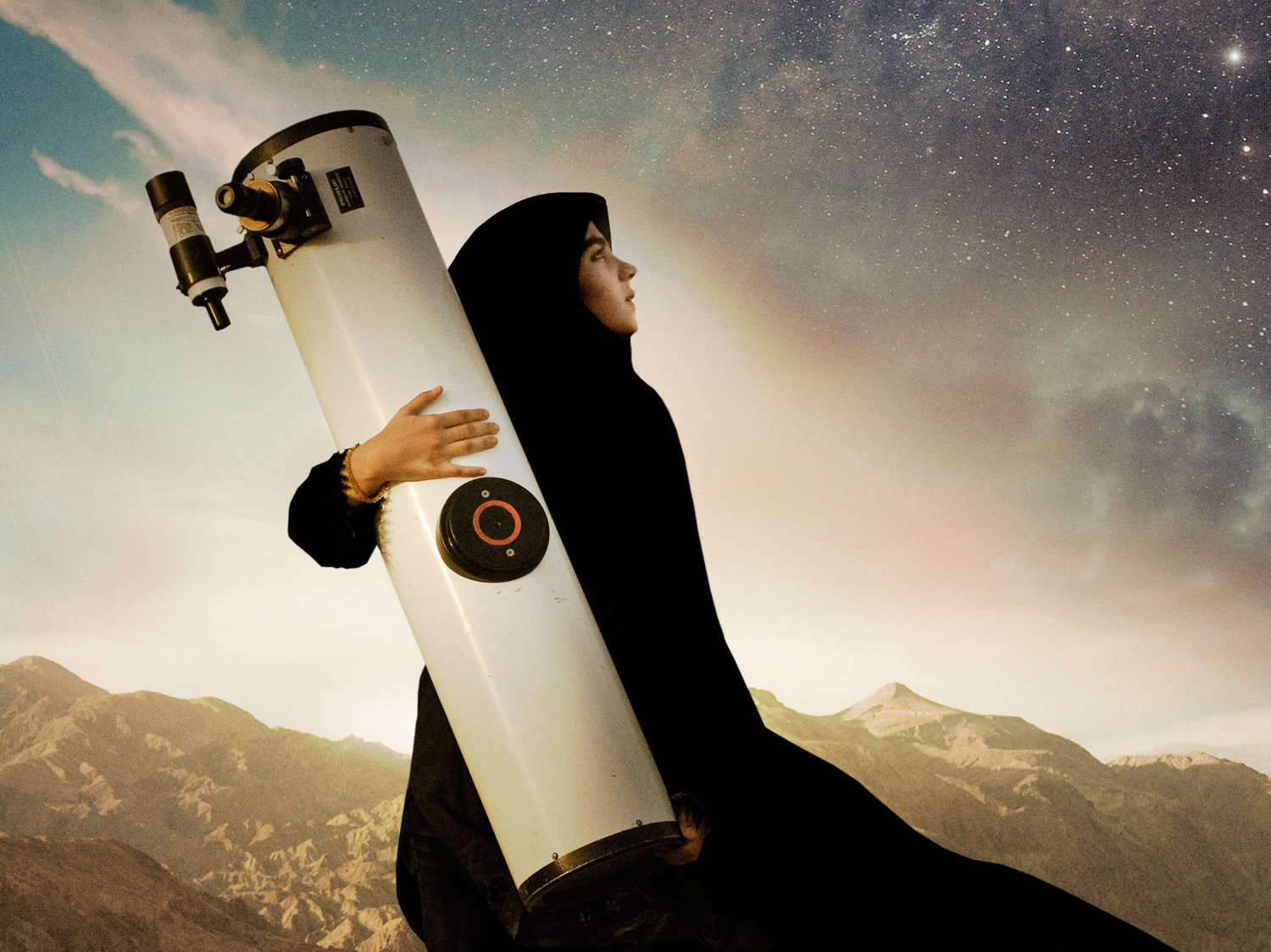 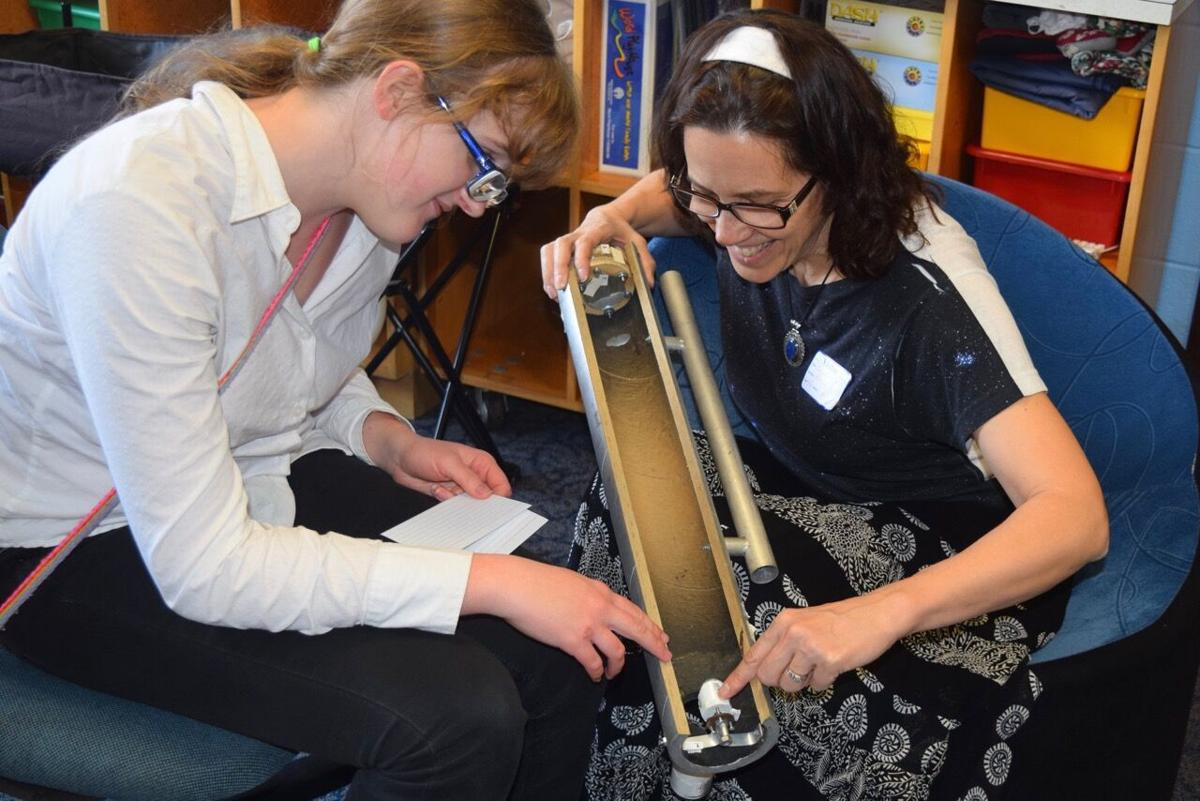 [Speaker Notes: Why? Why student astronomical research? 
The NEED: US falling seriously behind in science, math, engineering, skills….
PISA & TIMMS Data, Obama’s call for increased science work force, 
The Motivation: Astronomy captures the imagination, it inspires, it’s attainable, it teaches all the skills
Humanity: Astronomy bridges the many divides, examples: Hechter, Astronomers without Borders, Example from Garching…, ISS, International collaborations, aboriginal astronomy in Australia,]
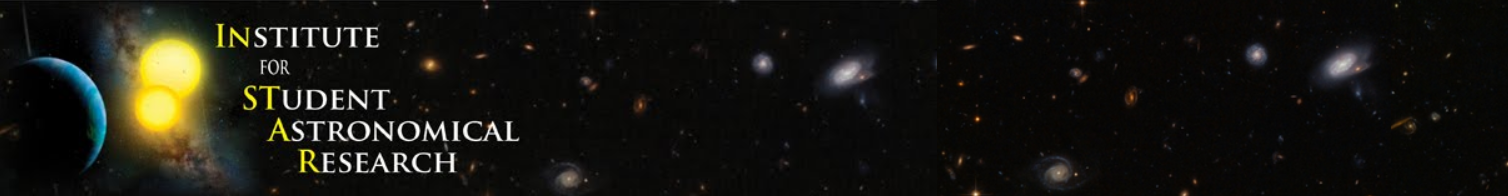 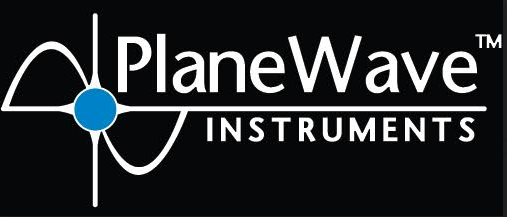 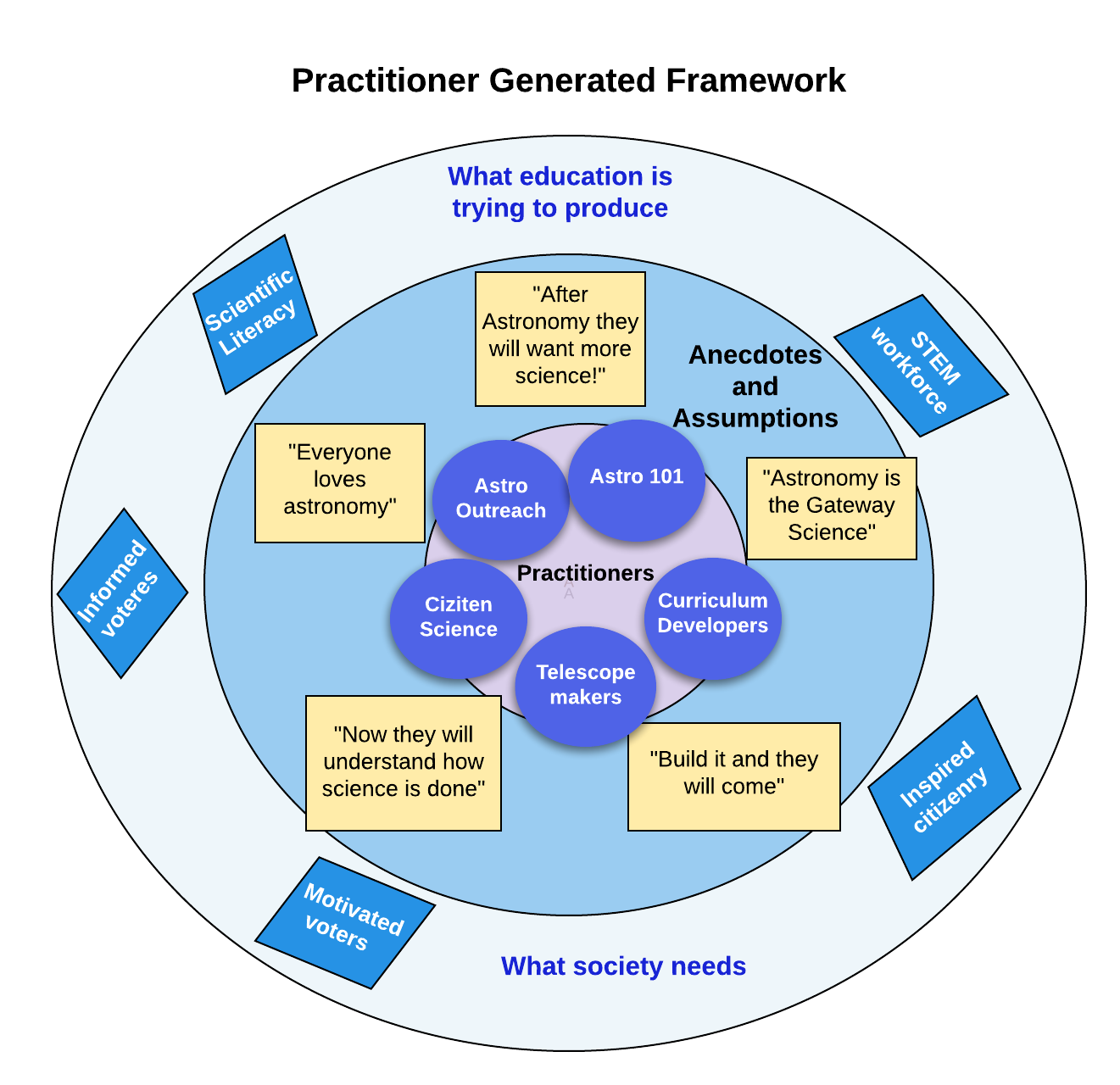 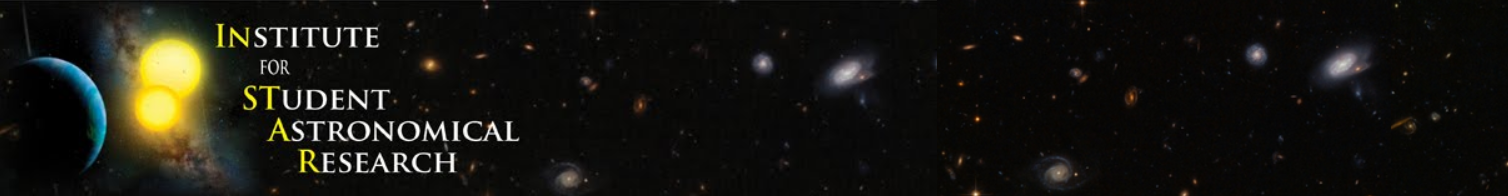 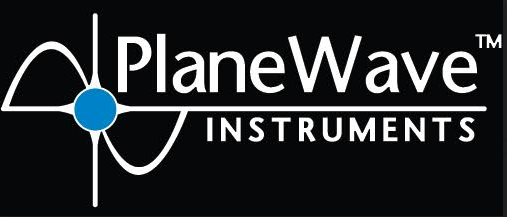 Student Research
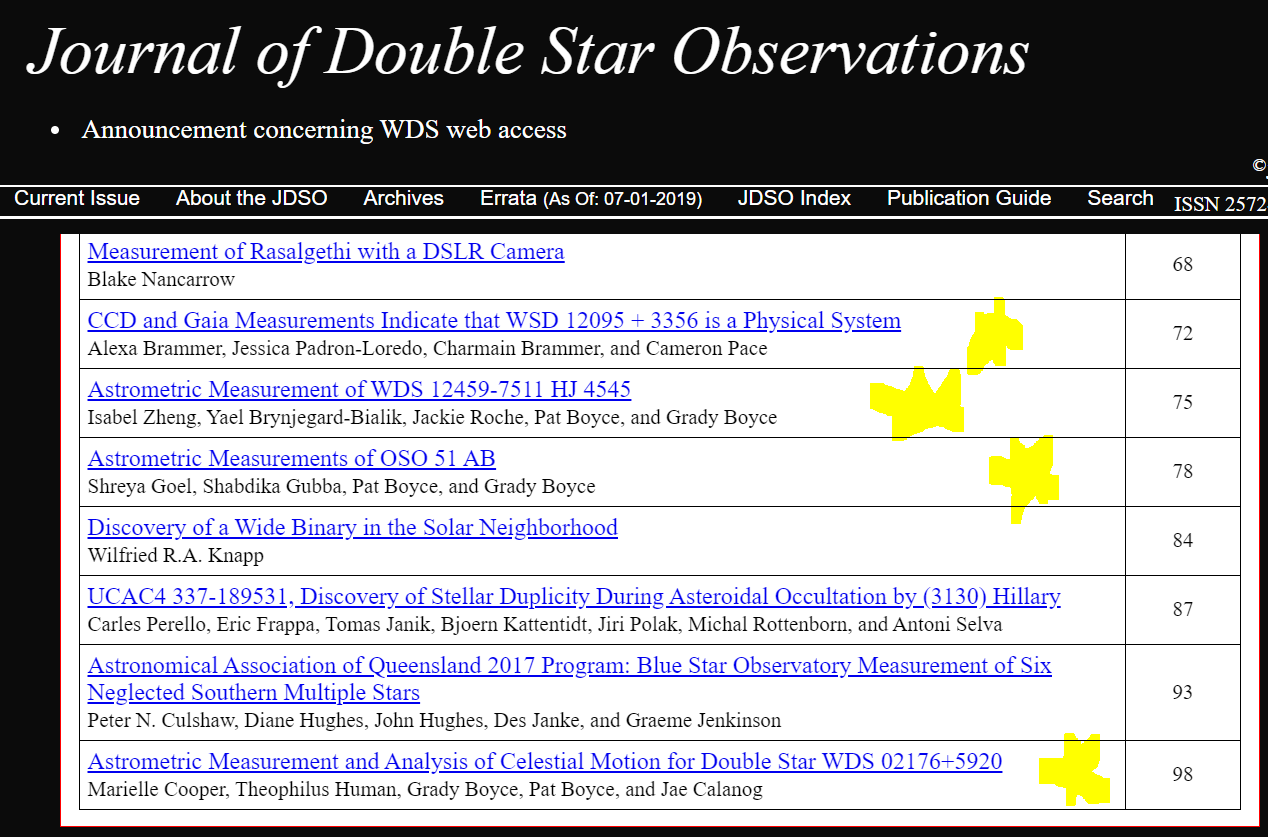 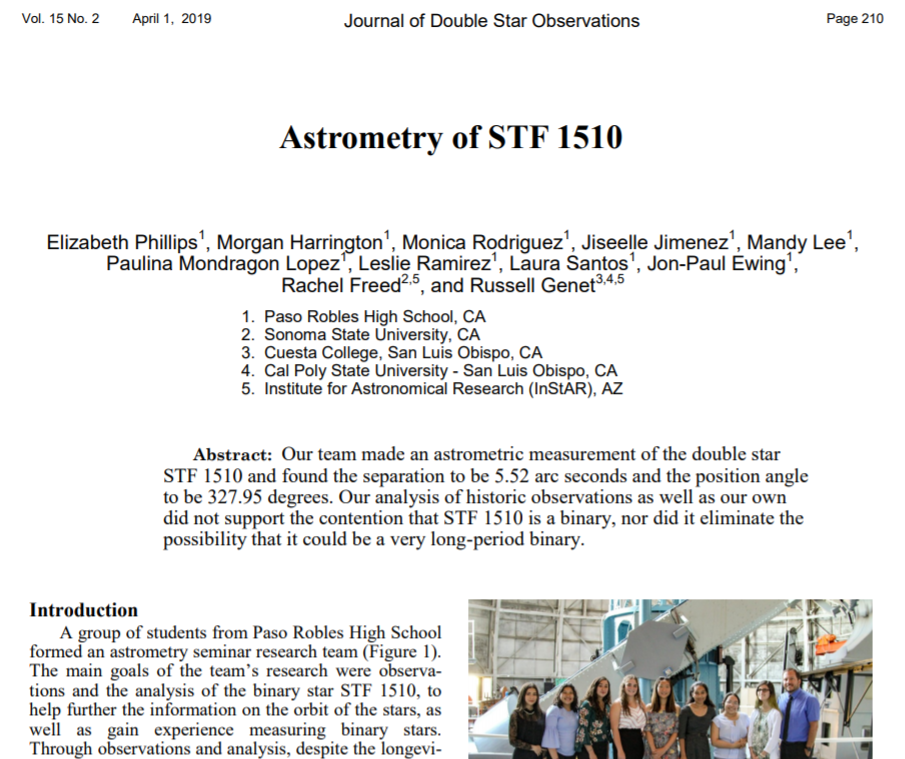 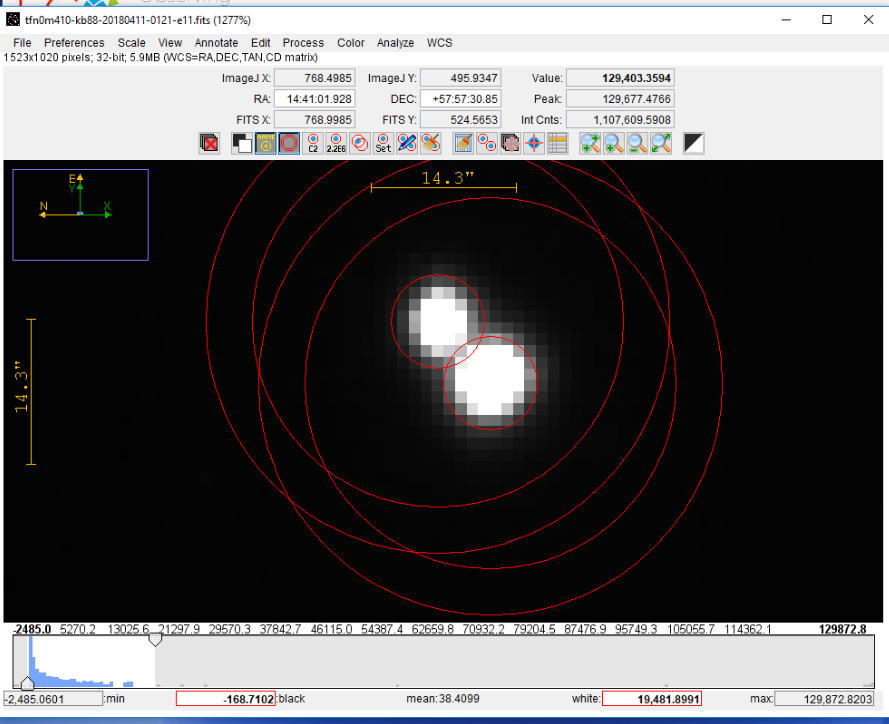 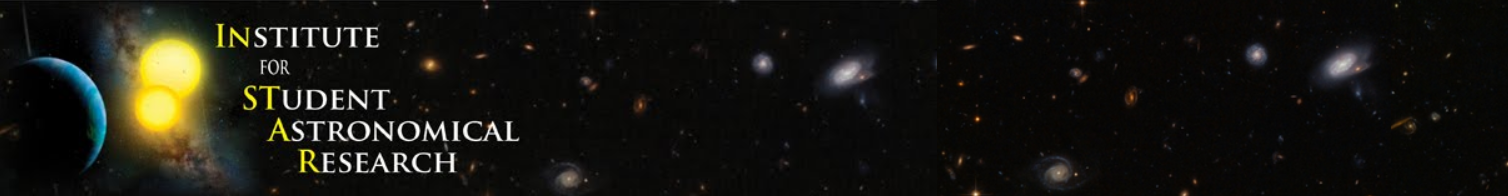 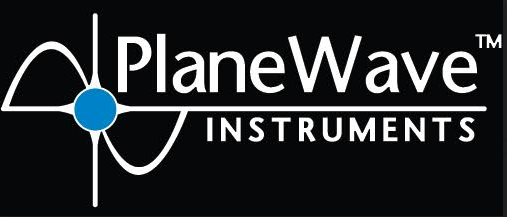 Student Publications in the  Journal of Double Star Observations - JDSO - 142 (as of  Jan 1, 2020)
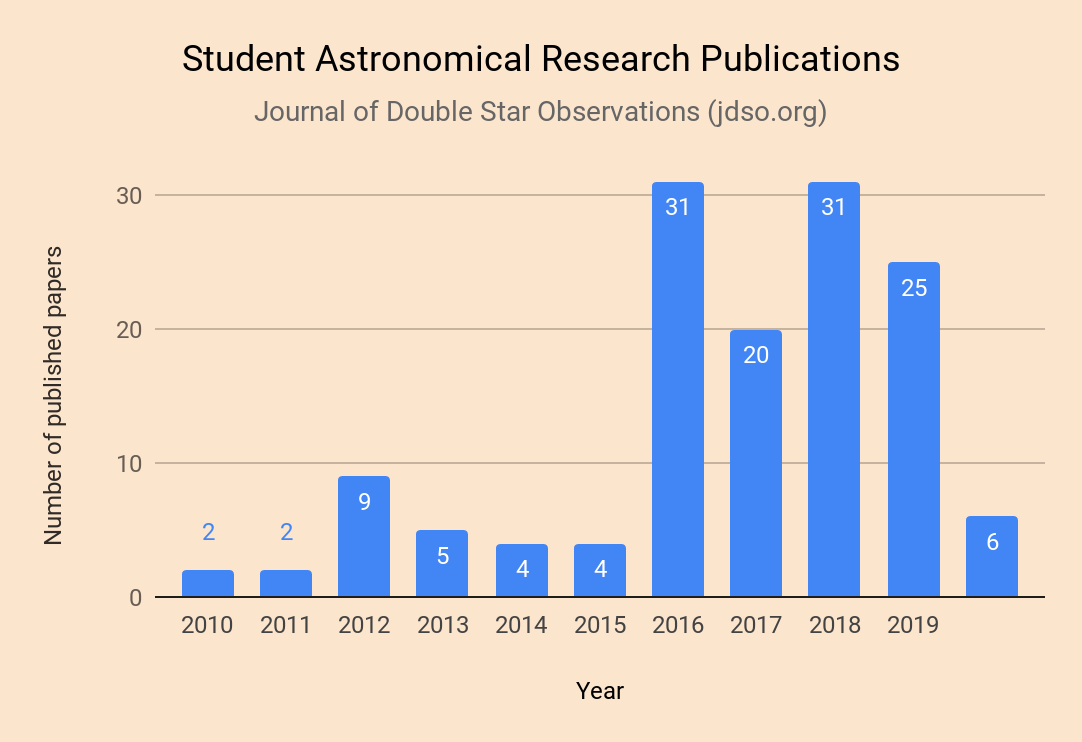 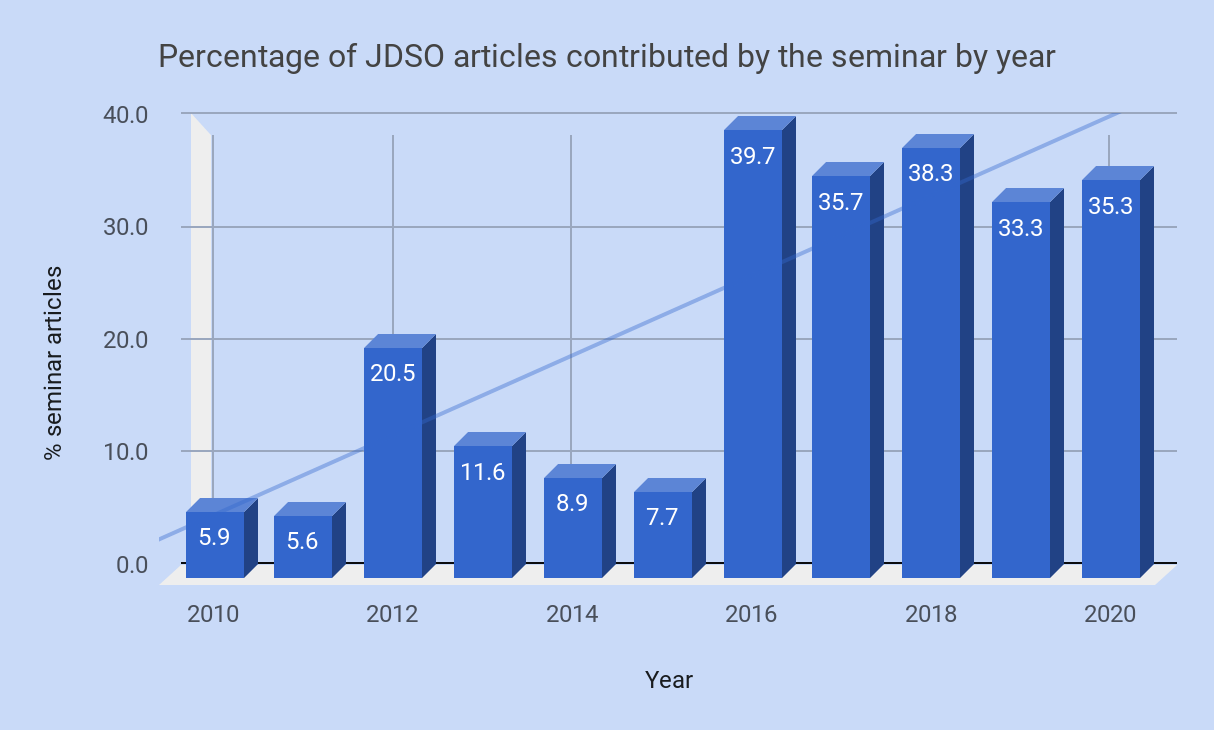 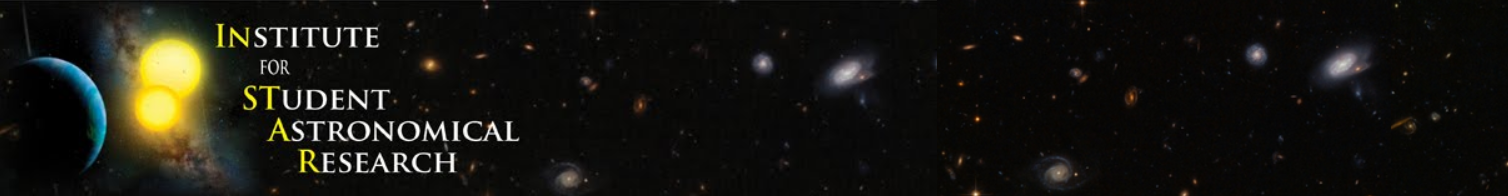 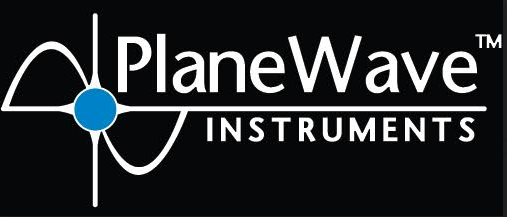 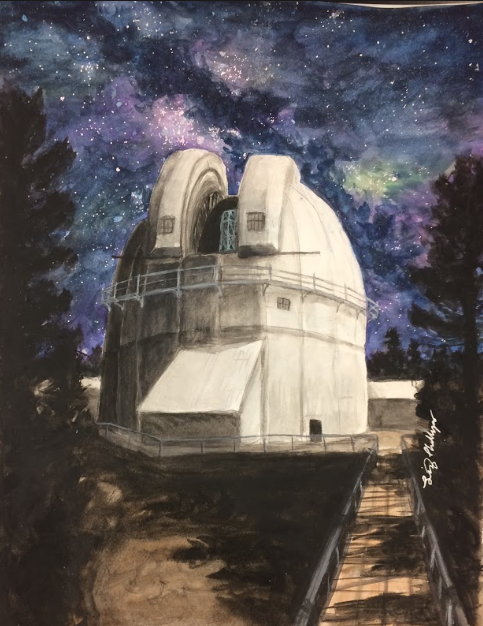 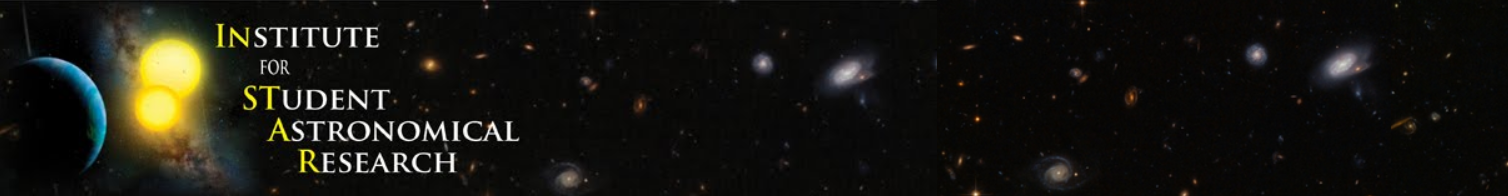 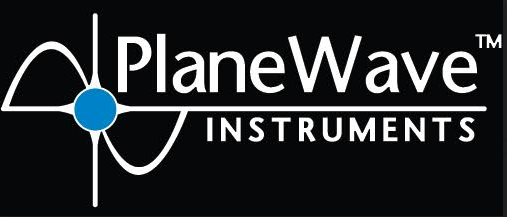 Student Research
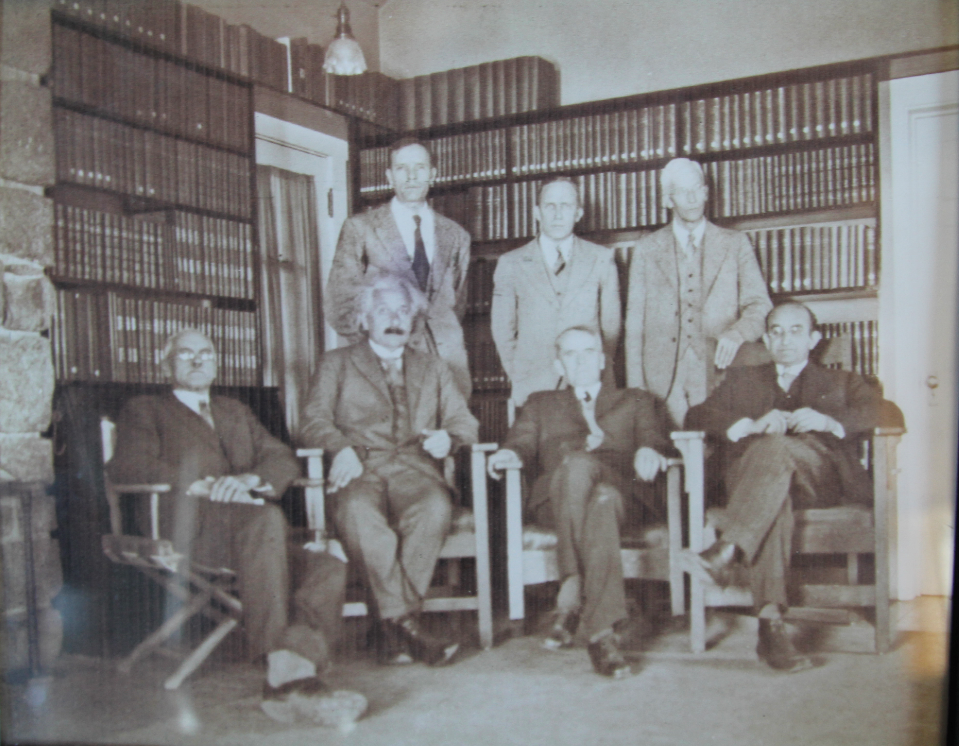 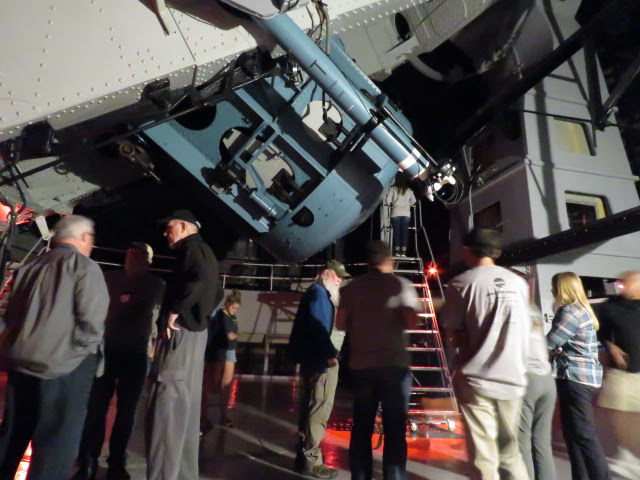 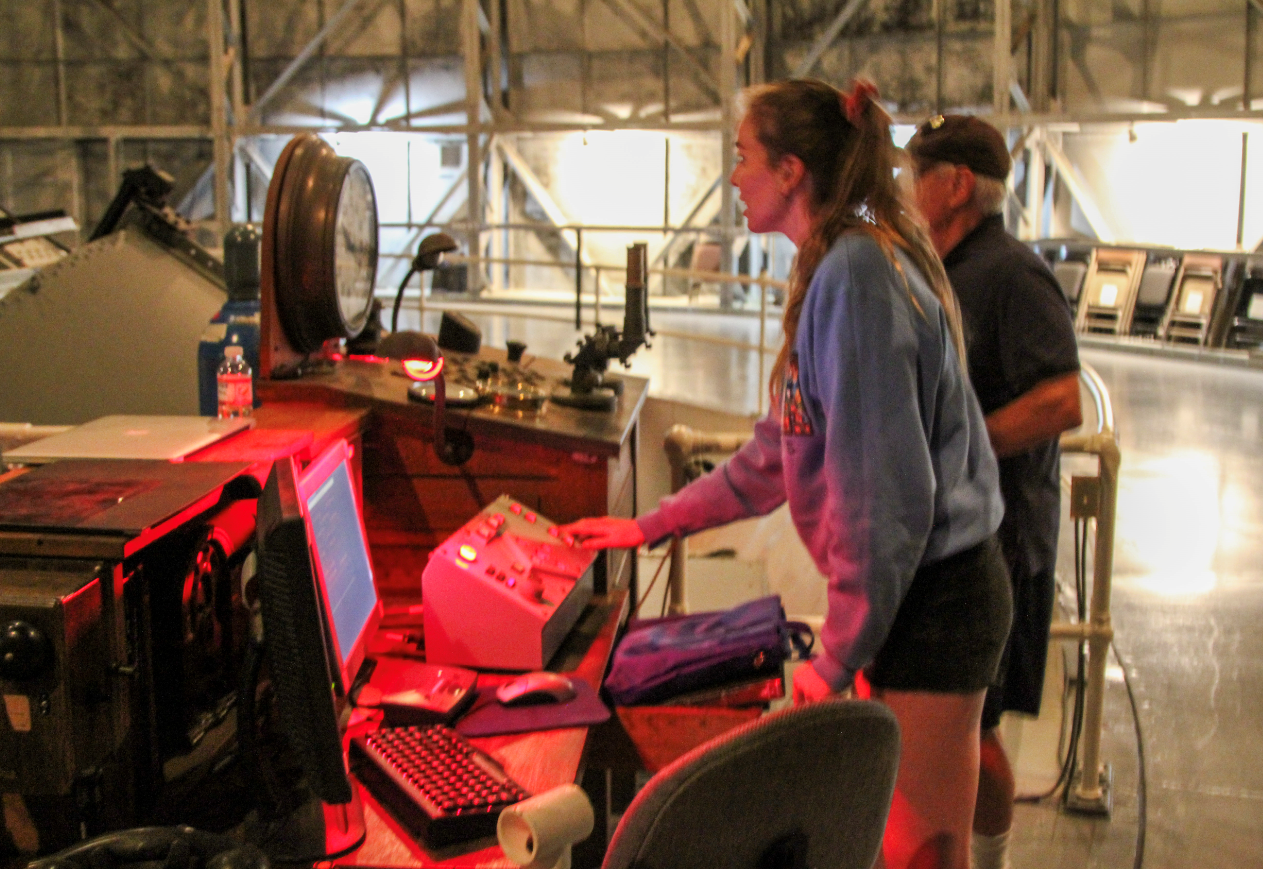 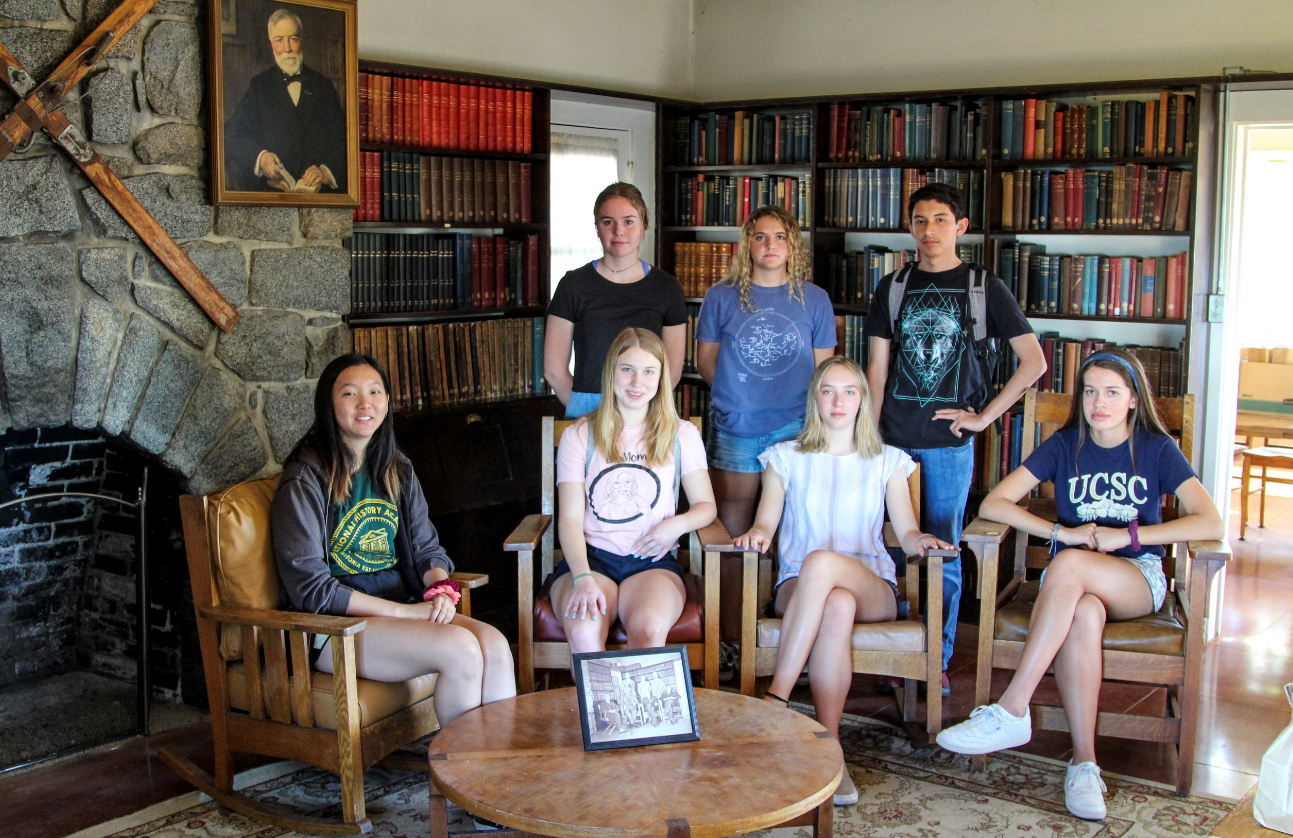 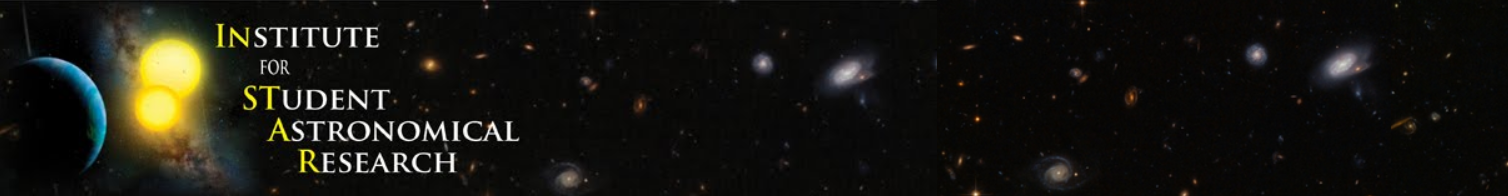 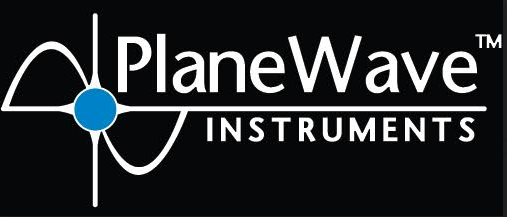 Student Research
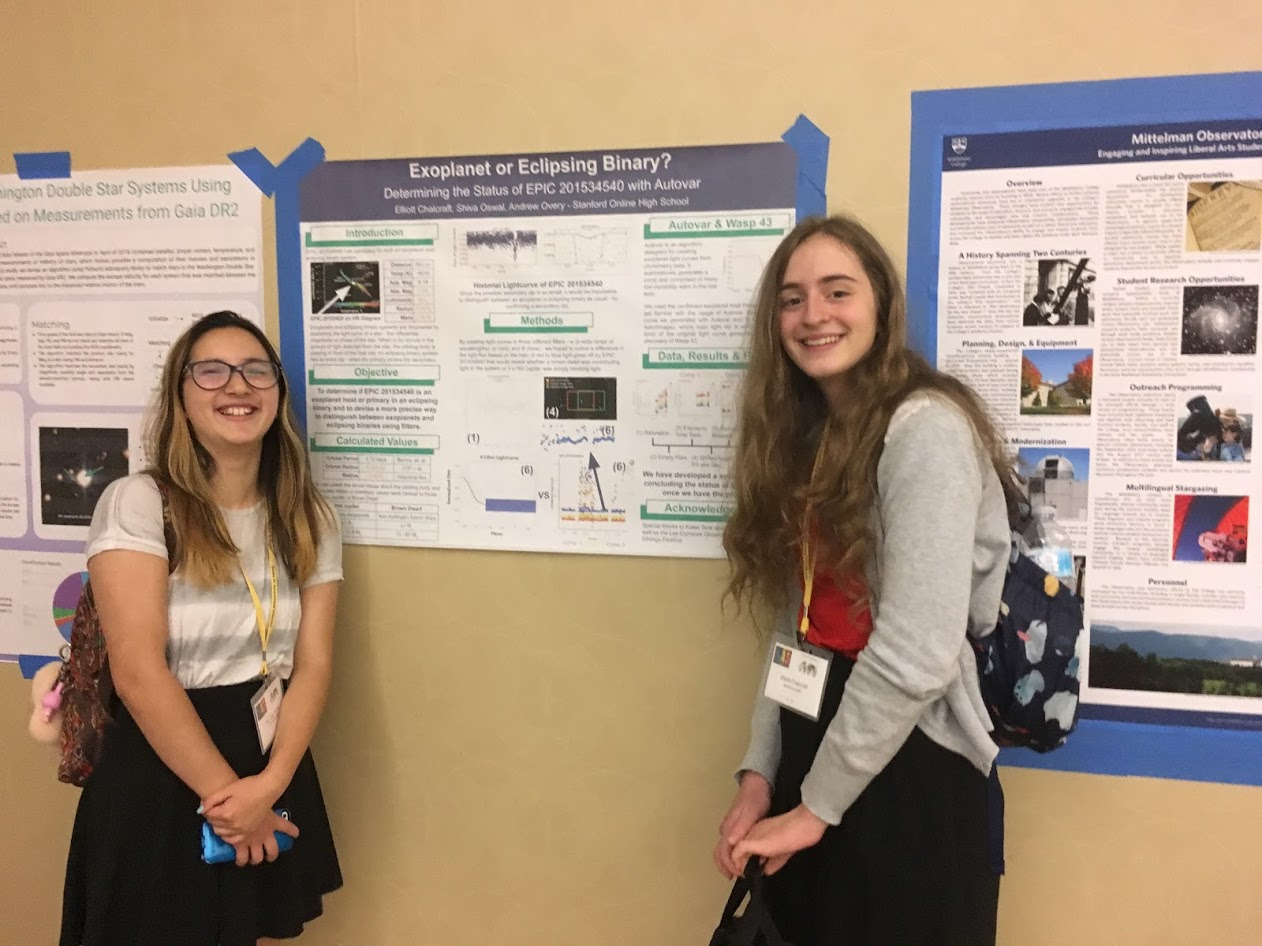 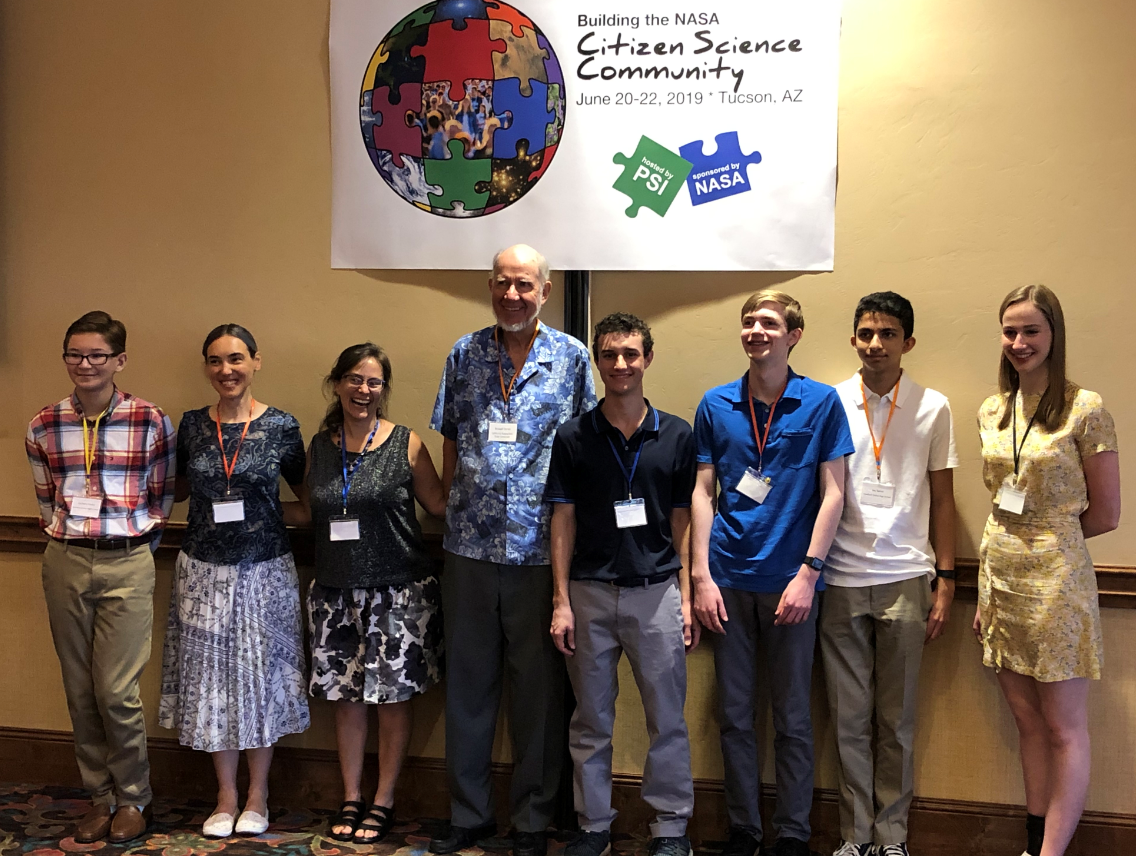 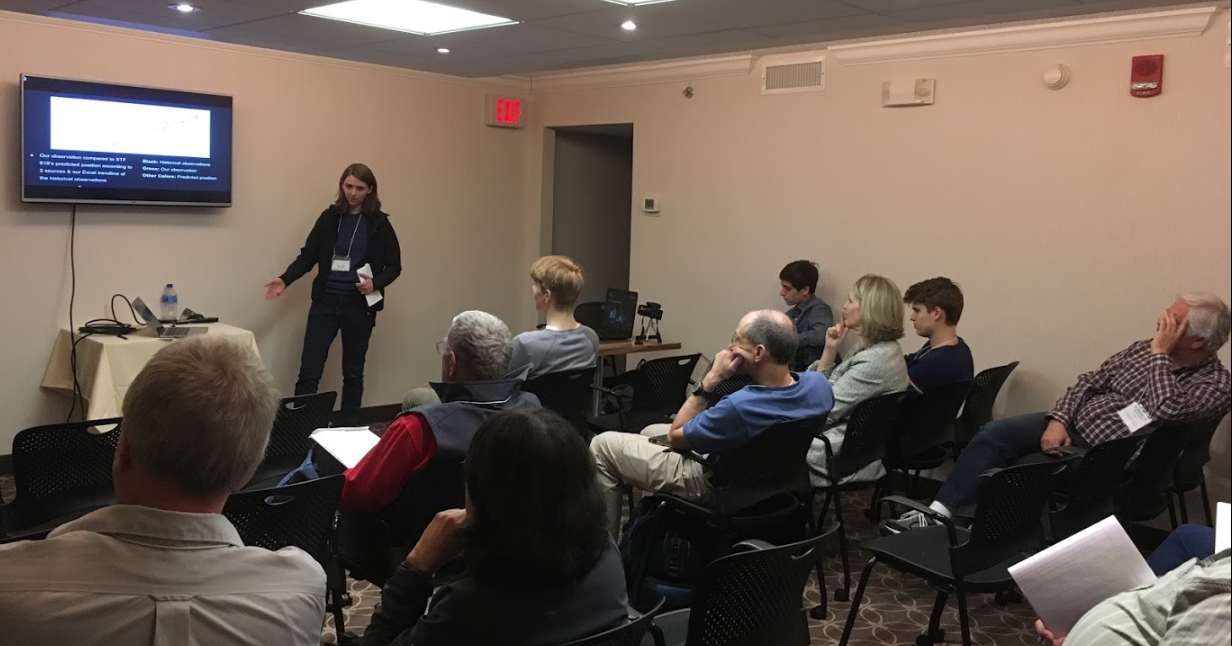 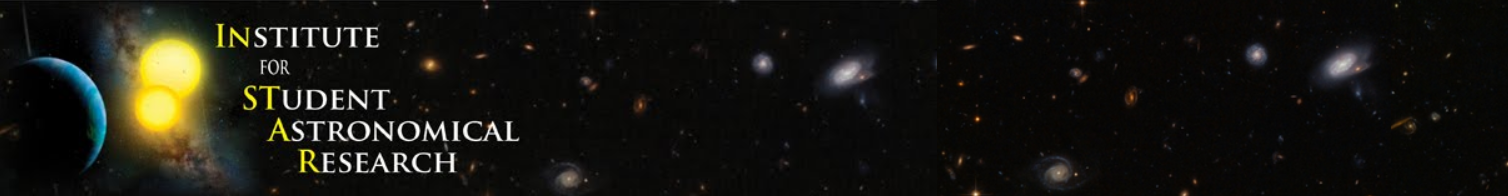 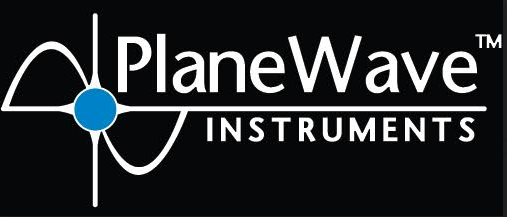 Student Research
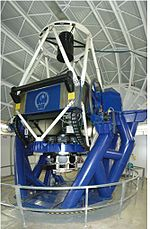 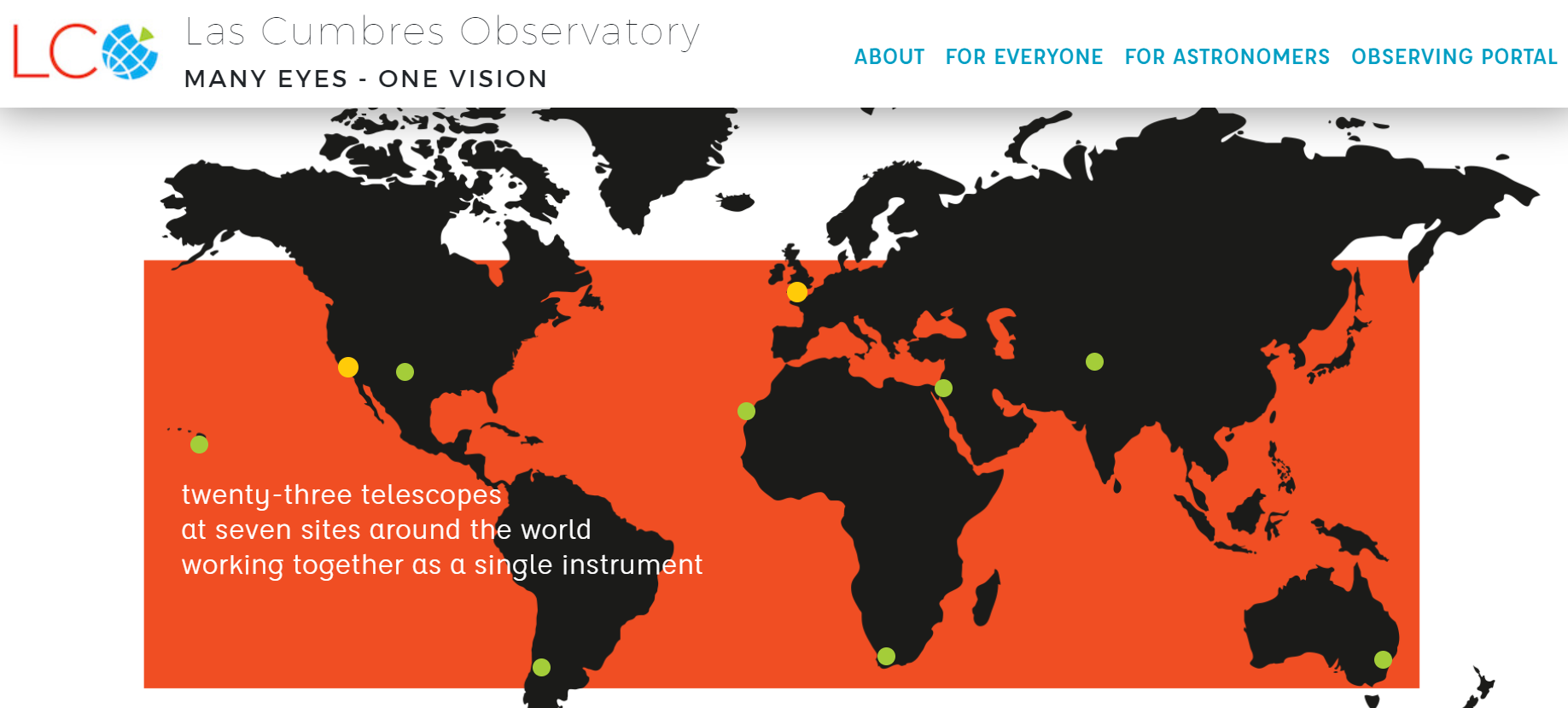 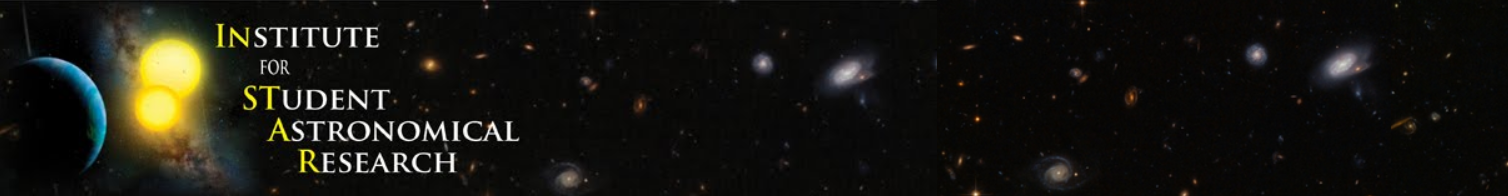 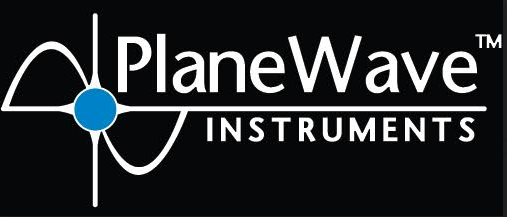 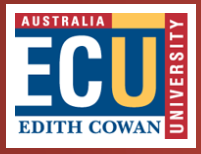 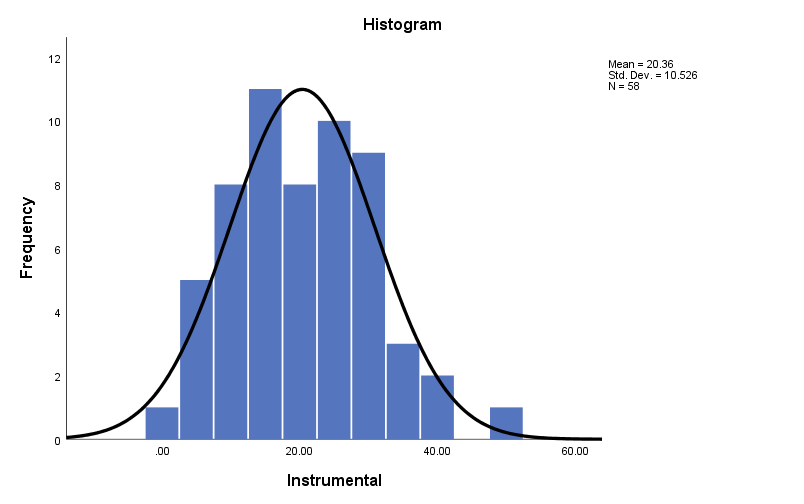 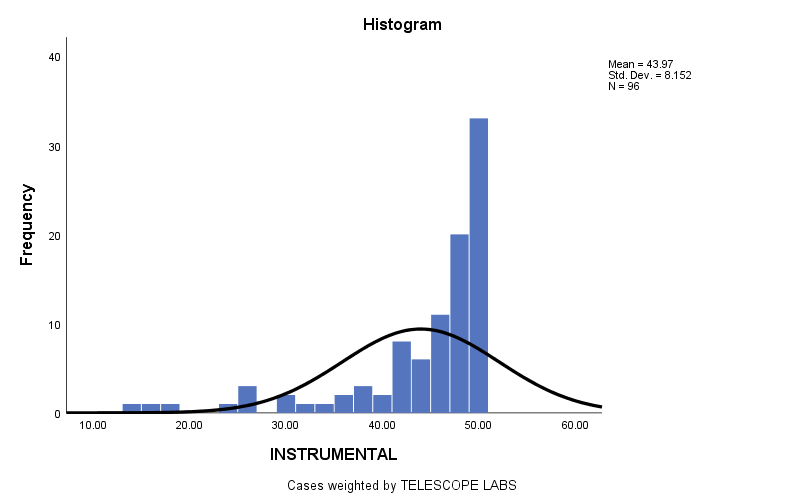 20.36								43.97

MEAN SELF-EFFICACY
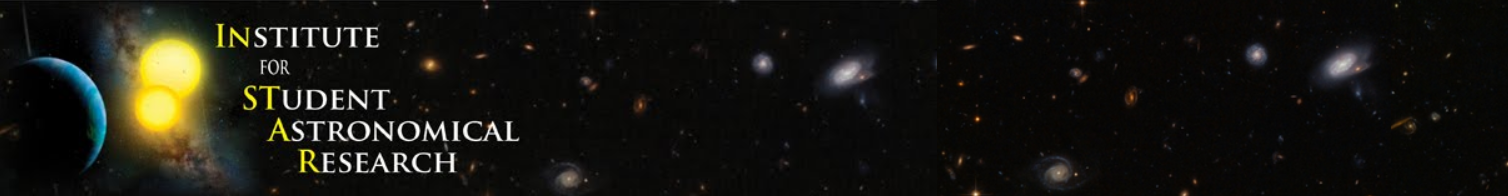 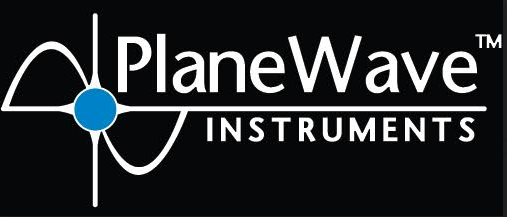 Providing Opportunities,Building a Community
Astrometric Measurements of Double-Star WDS 20437+3243(AB)
Don Adams1, Thomas Herring1, 2, Omar Garza1, Stephen McNeil3
James C Davis Observatory (JCDO), Carson City, NV 
Western Nevada College, Carson City, NV 
Brigham Young University-Idaho, Rexburg, ID
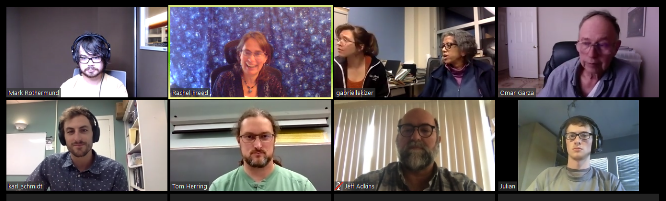 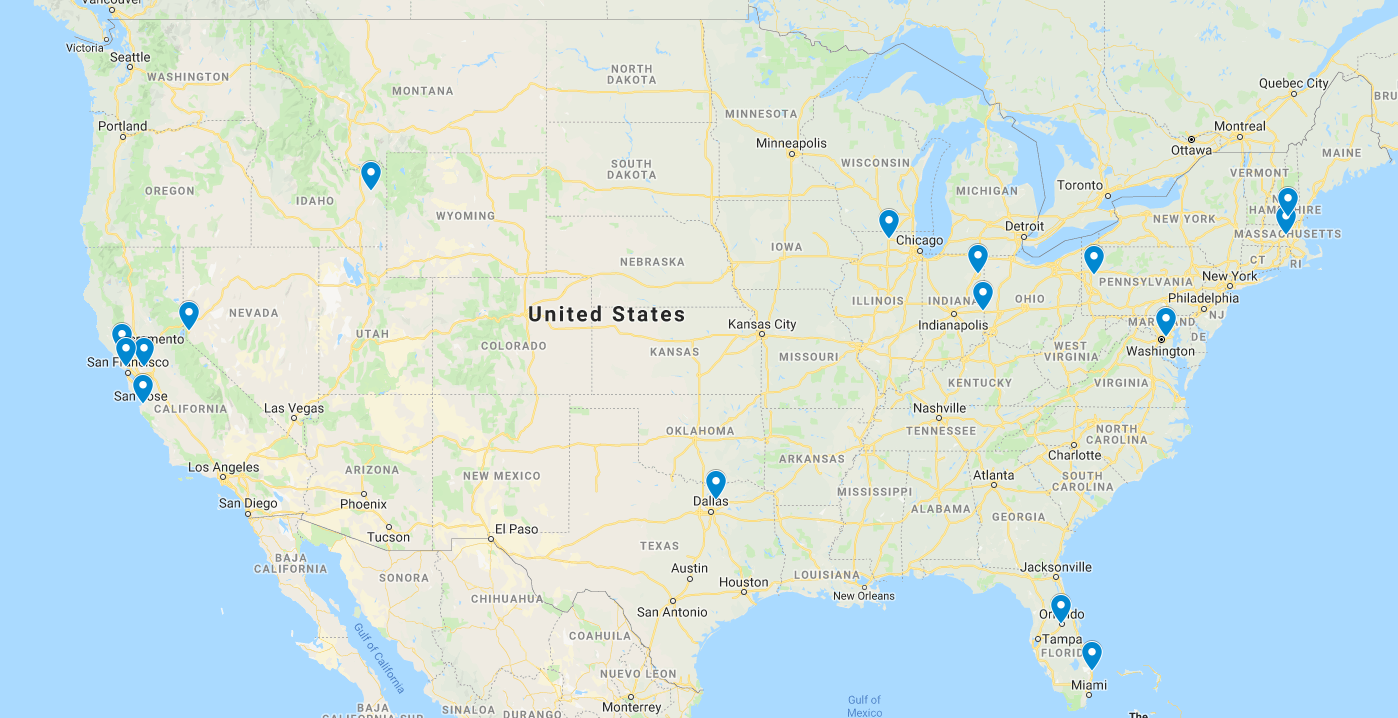 Astrometry of  WDS 05553+0443 (STF 818) and 00591+0523 (STF 78)
Dupuis, E.1, Barlow, T.2, Tobin, W.3, Struganova, I.4, Gugliucci, N.1, Perkins Coppola, M.5, and Freed, R.6
St. Anselm College, NH
Leo HS, Fort Wayne, IN
Indiana University East, IN
Valencia College, FL
Purdue University, IN
Institute for Student Astronomical Research, CA
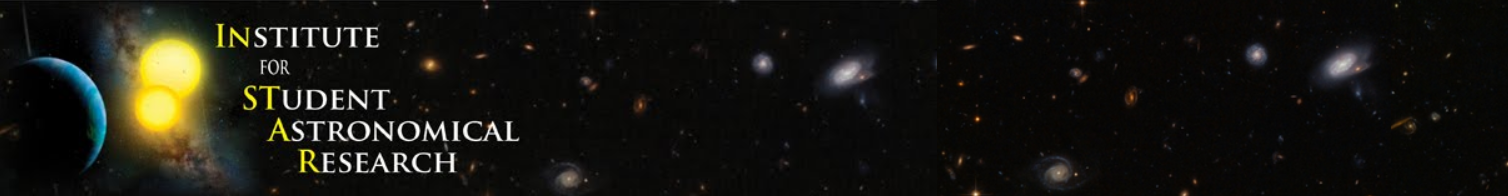 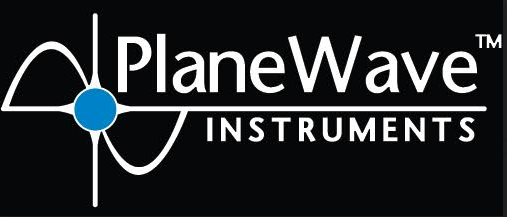 GAIA and CCD observations indicate that Herschel double star 10134-5054 HJ 4299 is not gravitationally bound
Karl Schmidt, Branson School, CA

Astrometric Analysis of WDS00115+2949/MLB441AB
Charles Togneri1, Griffin Majer, Ciara Firth, Anne Atwater, Reed Prior, Rachel Freed2
Hudson High School, Hudson, MA
Institute for Student Astronomical Research
Astrometric Analysis of Double Star System WDS 01180-0420
Amber Mistry1, Zoe Krishtul1, Kevin Zheng1, Rachel Freed2, Seferino Fierroz1
Oxbridge Academy of the Palm Beaches
Institute for Student Astronomical Research

Astrometric observation of double star system (WDS 07438-3952)
Gabrielle Kizer1, Cody Brant1, Mark Rothermund2, Krishna Mukherjee1
Slippery Rock University, PA
Western Carolina University, NC
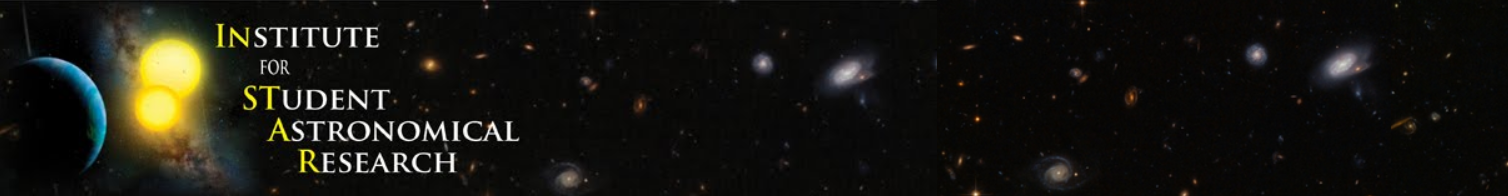 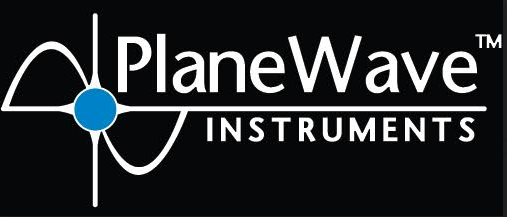 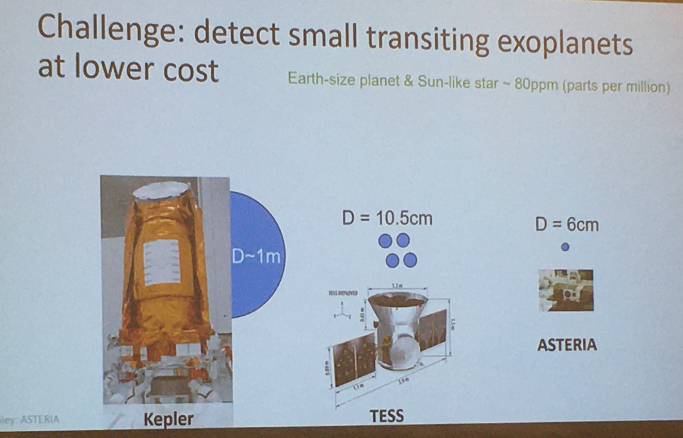 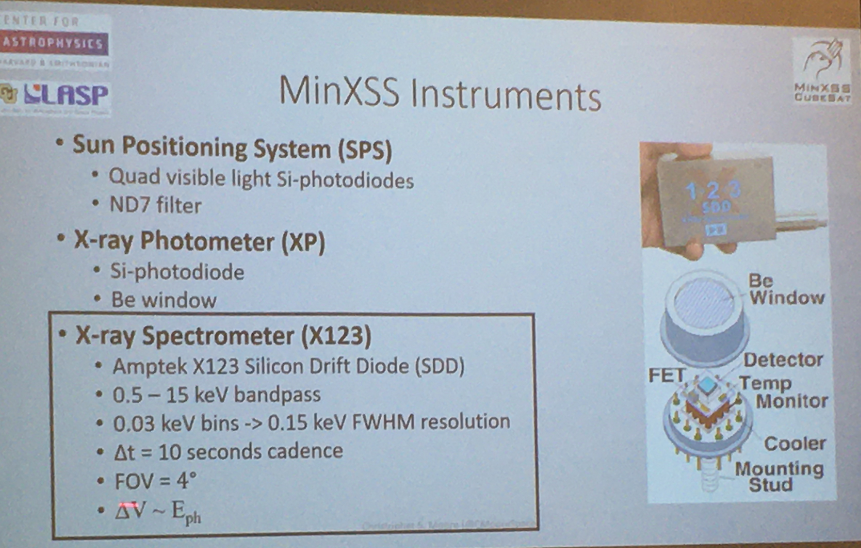 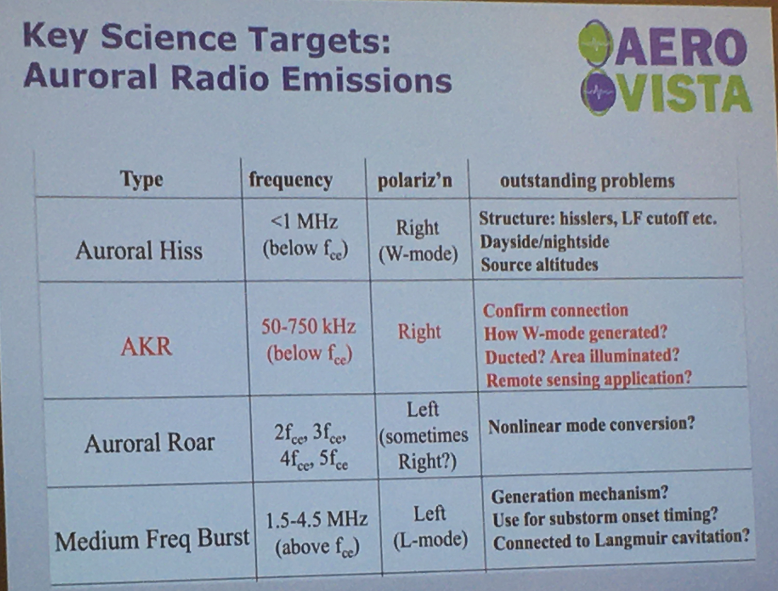 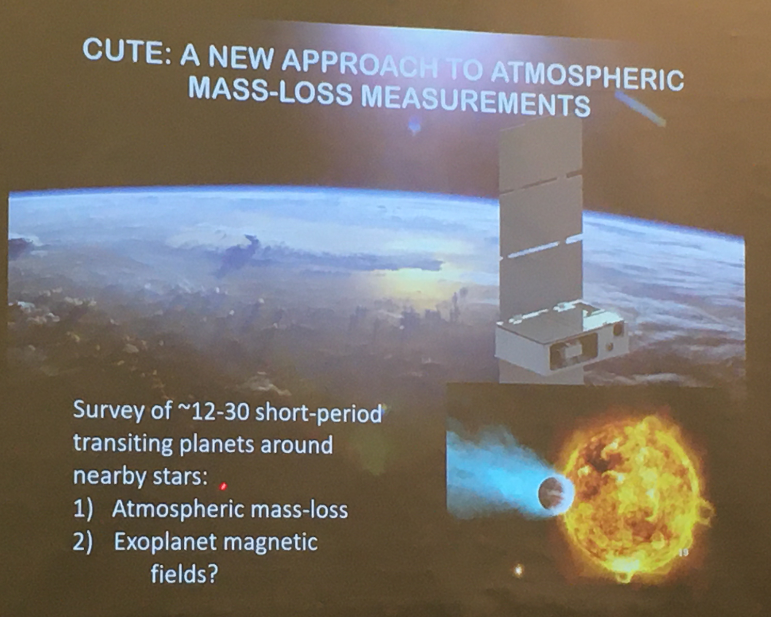 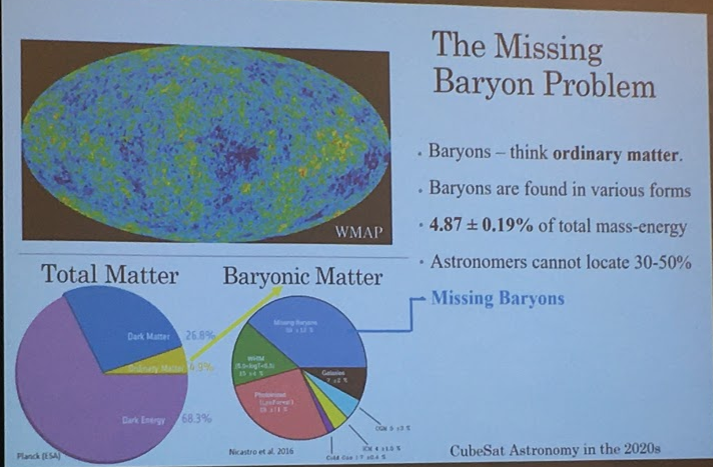 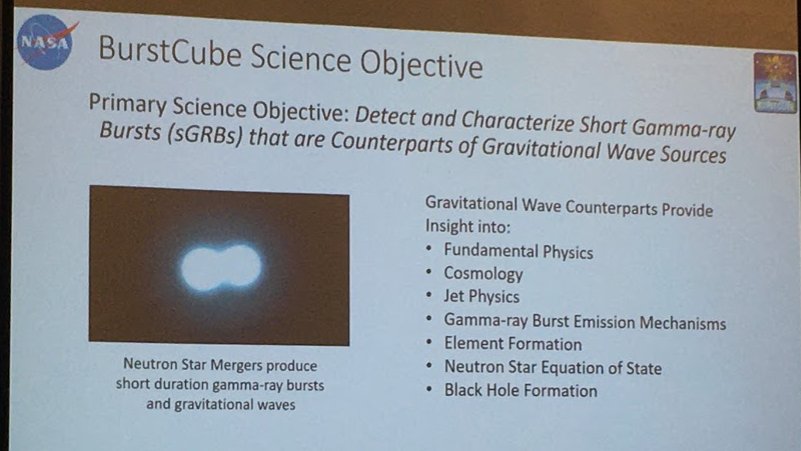 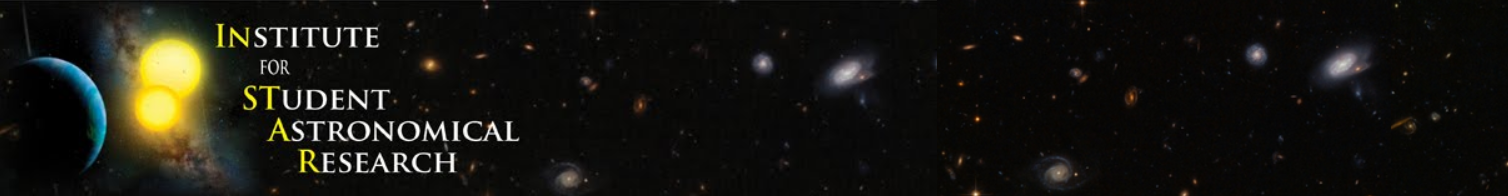 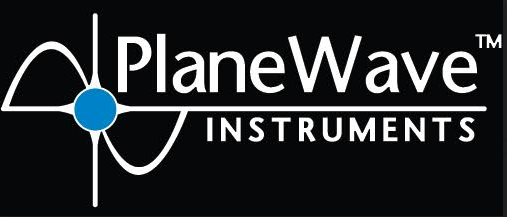 Building the Community
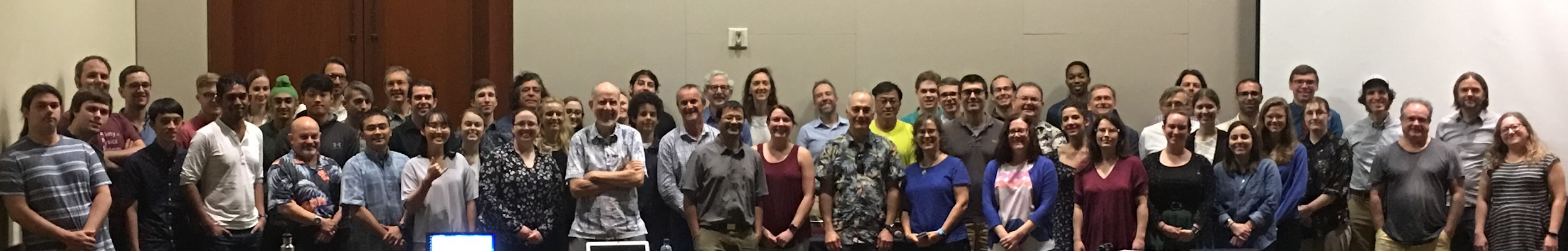 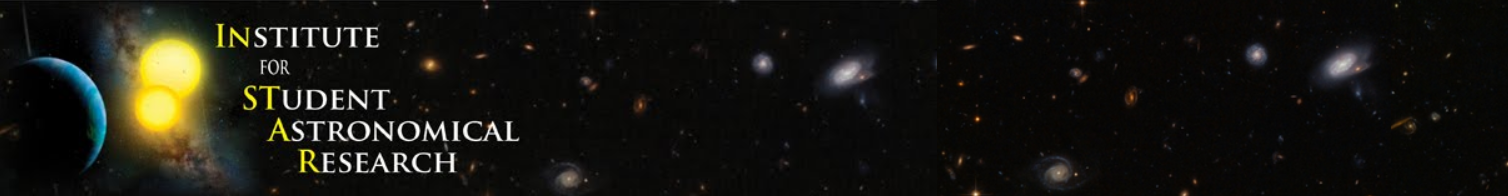 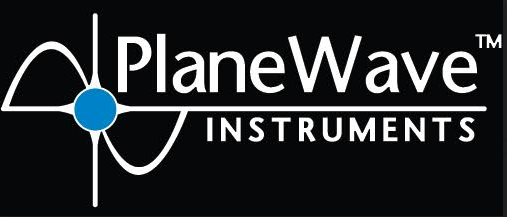 Thank you and keep looking up
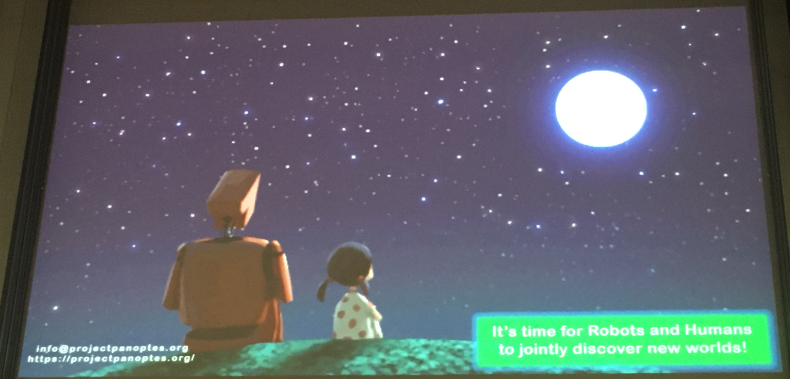